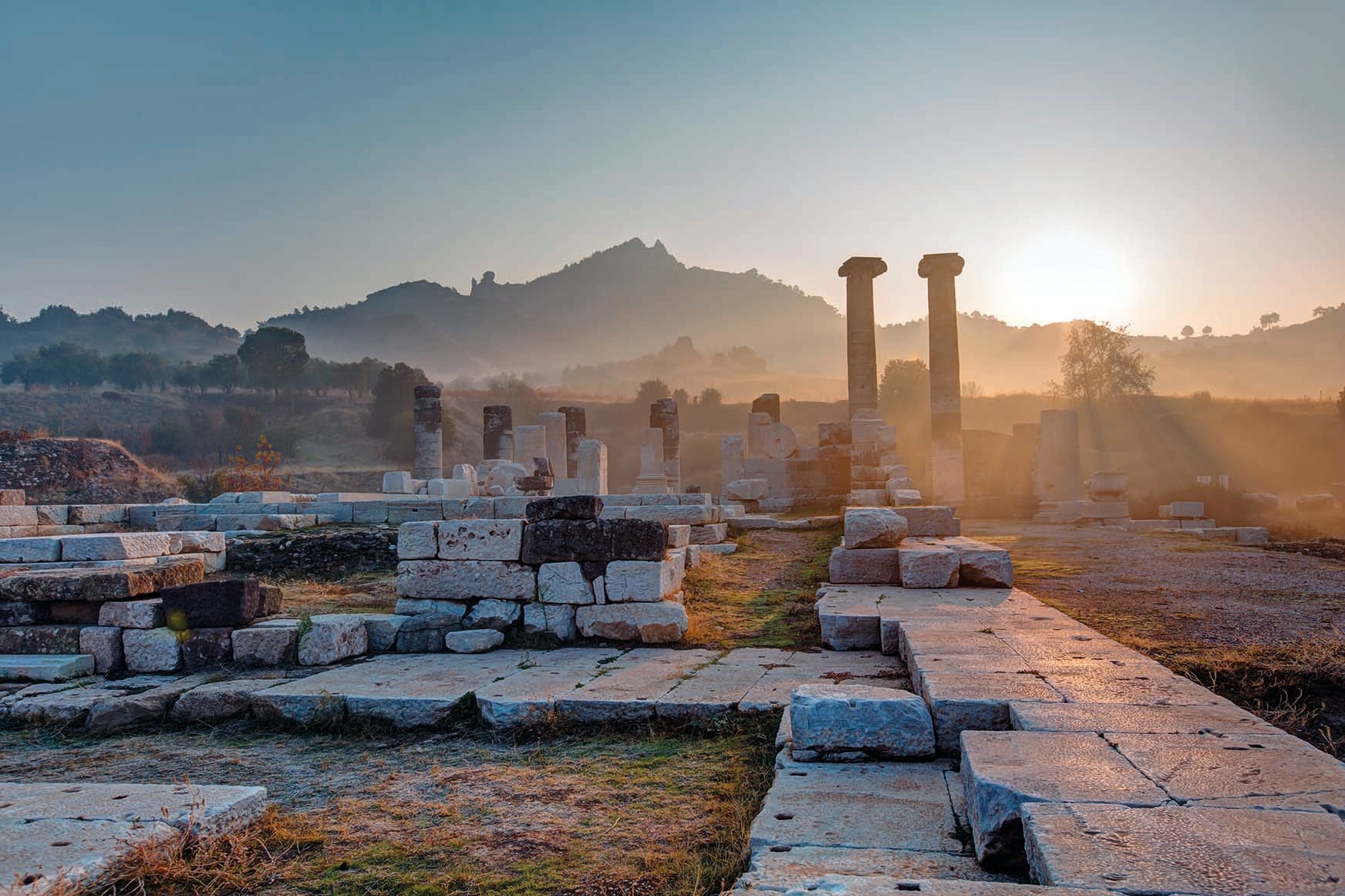 OUDE GRIEKEN JONGE HELDENDeel 6athenedemocratie – filosofiespartaoligarchie – opvoeding
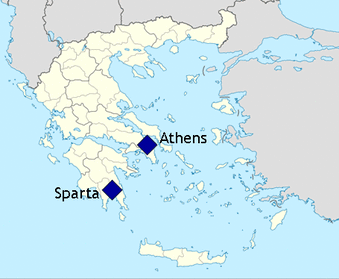 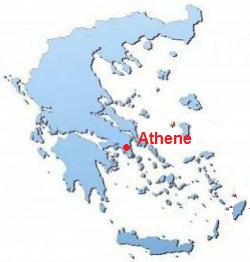 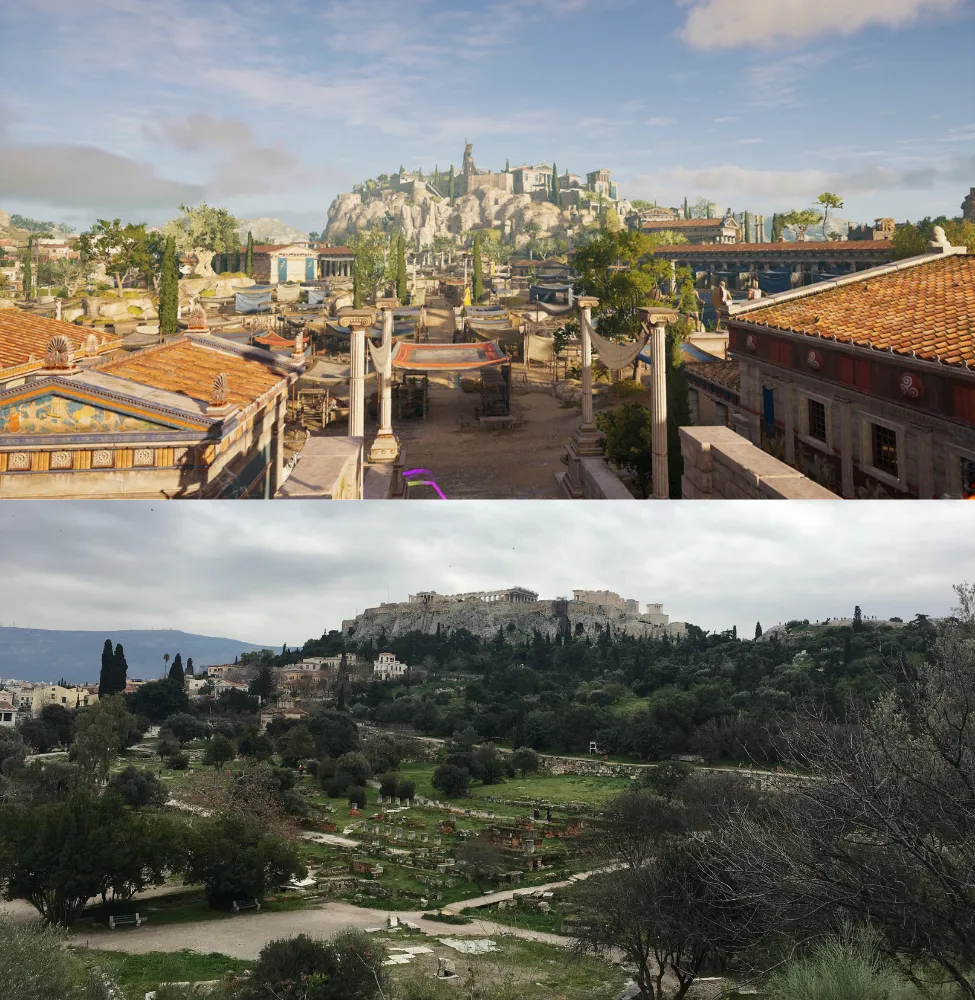 Hallo!
Welkom in Athene.
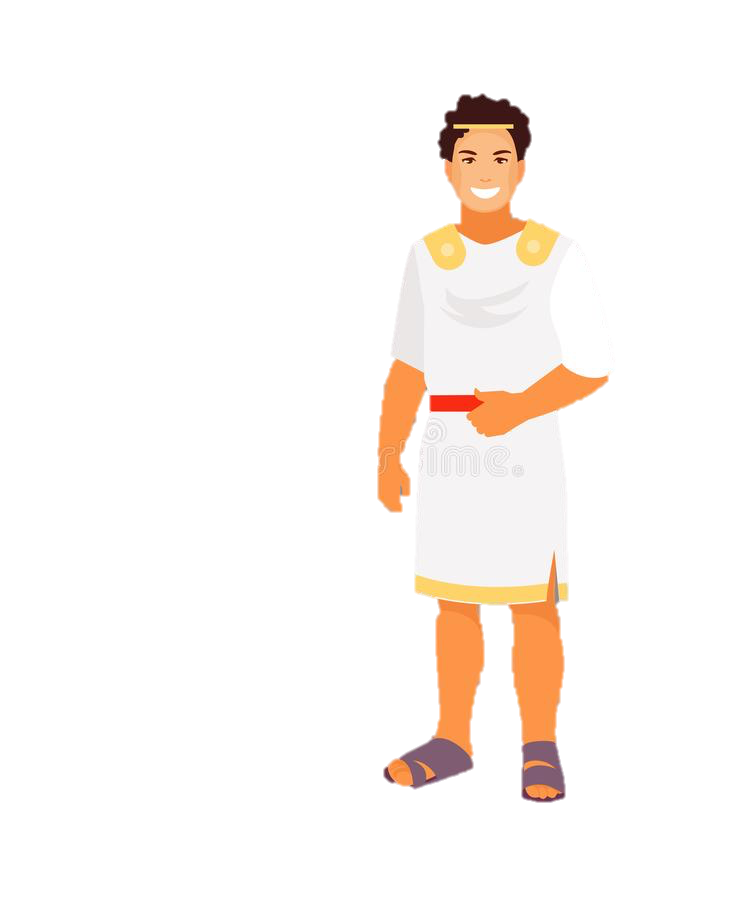 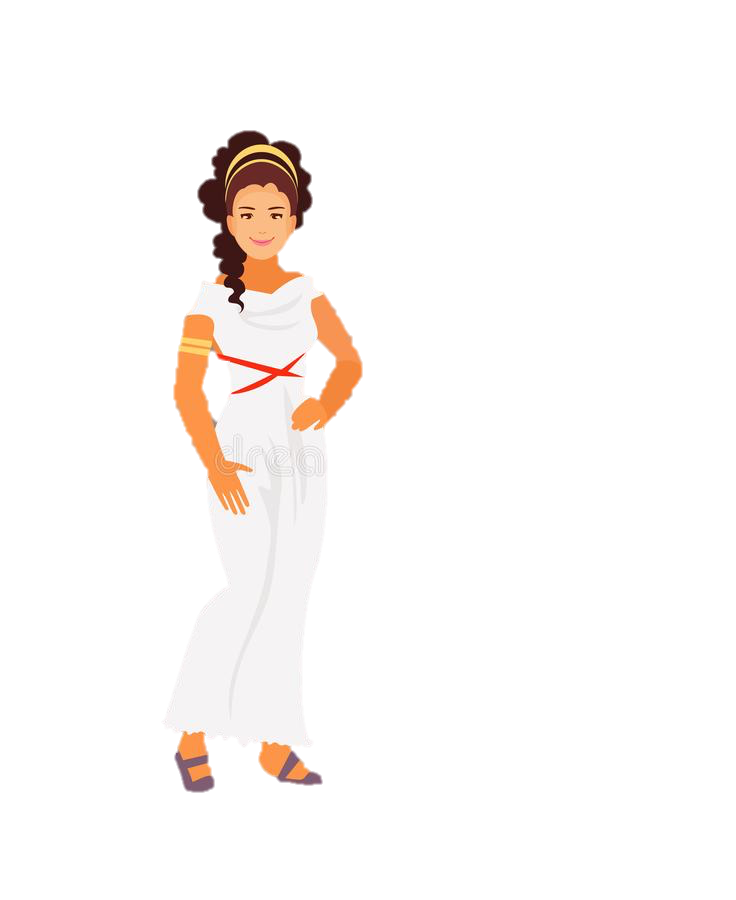 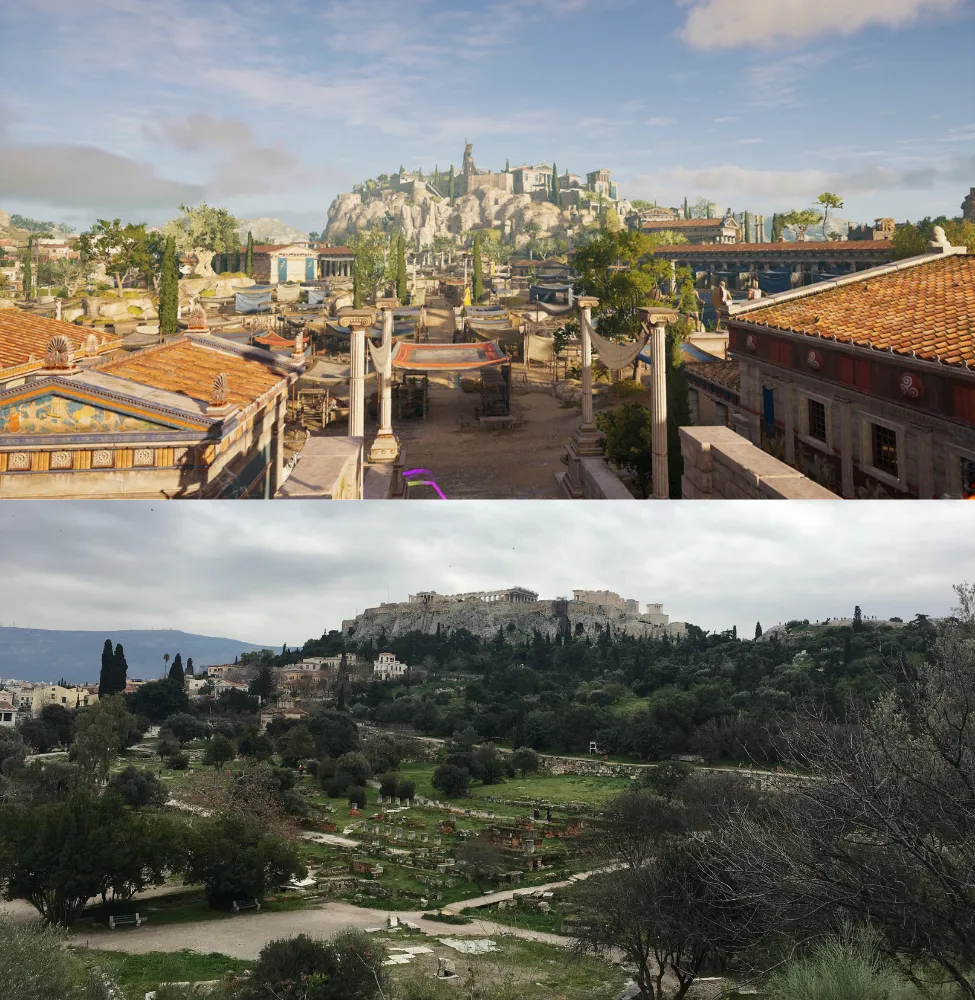 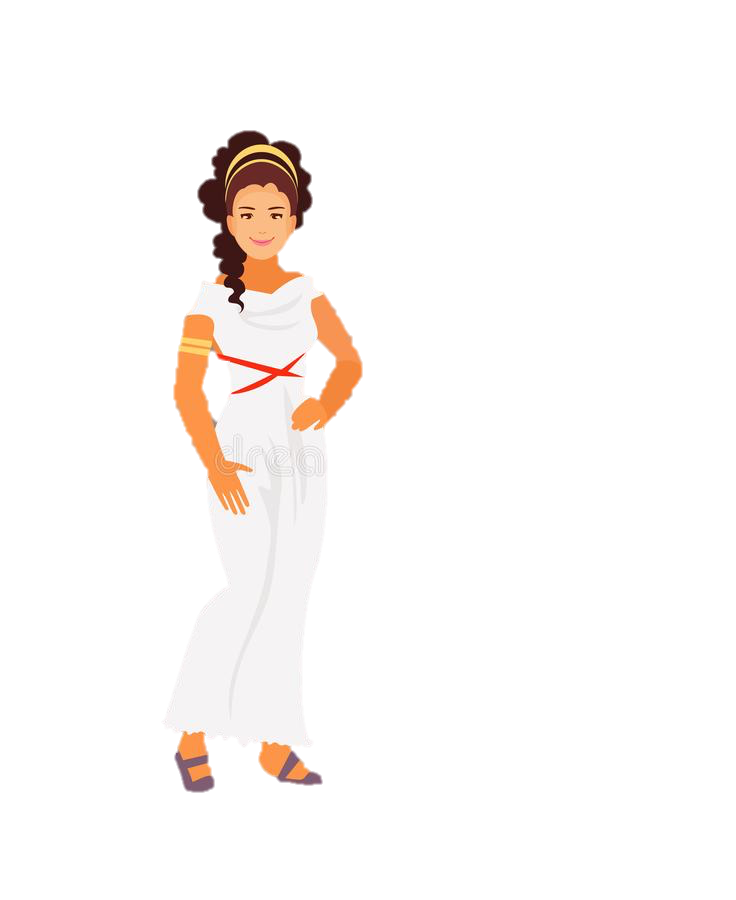 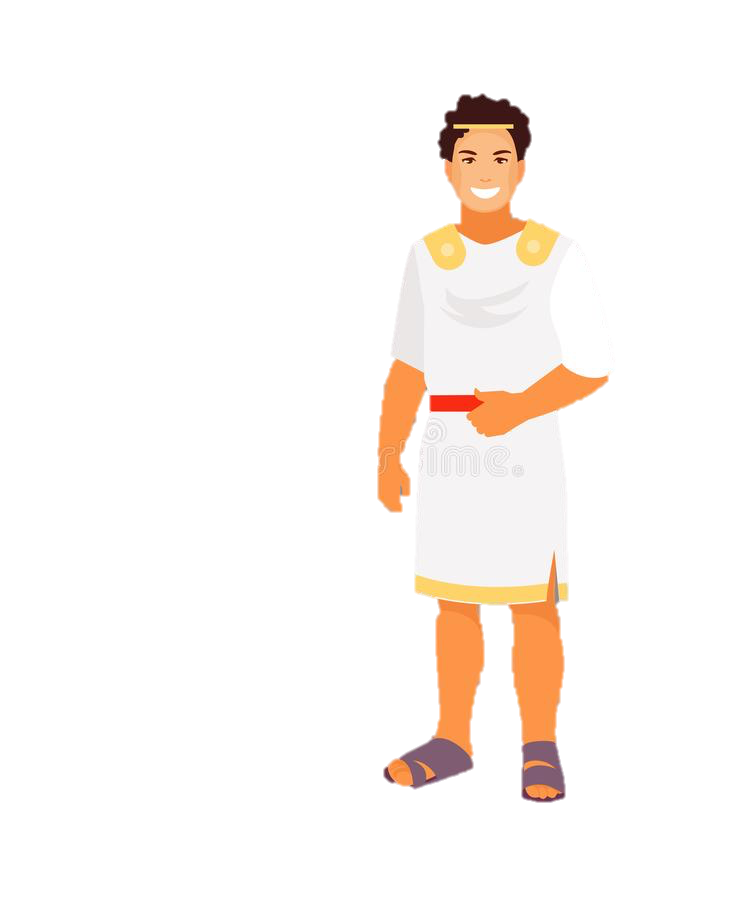 Dit is het Parthenon.
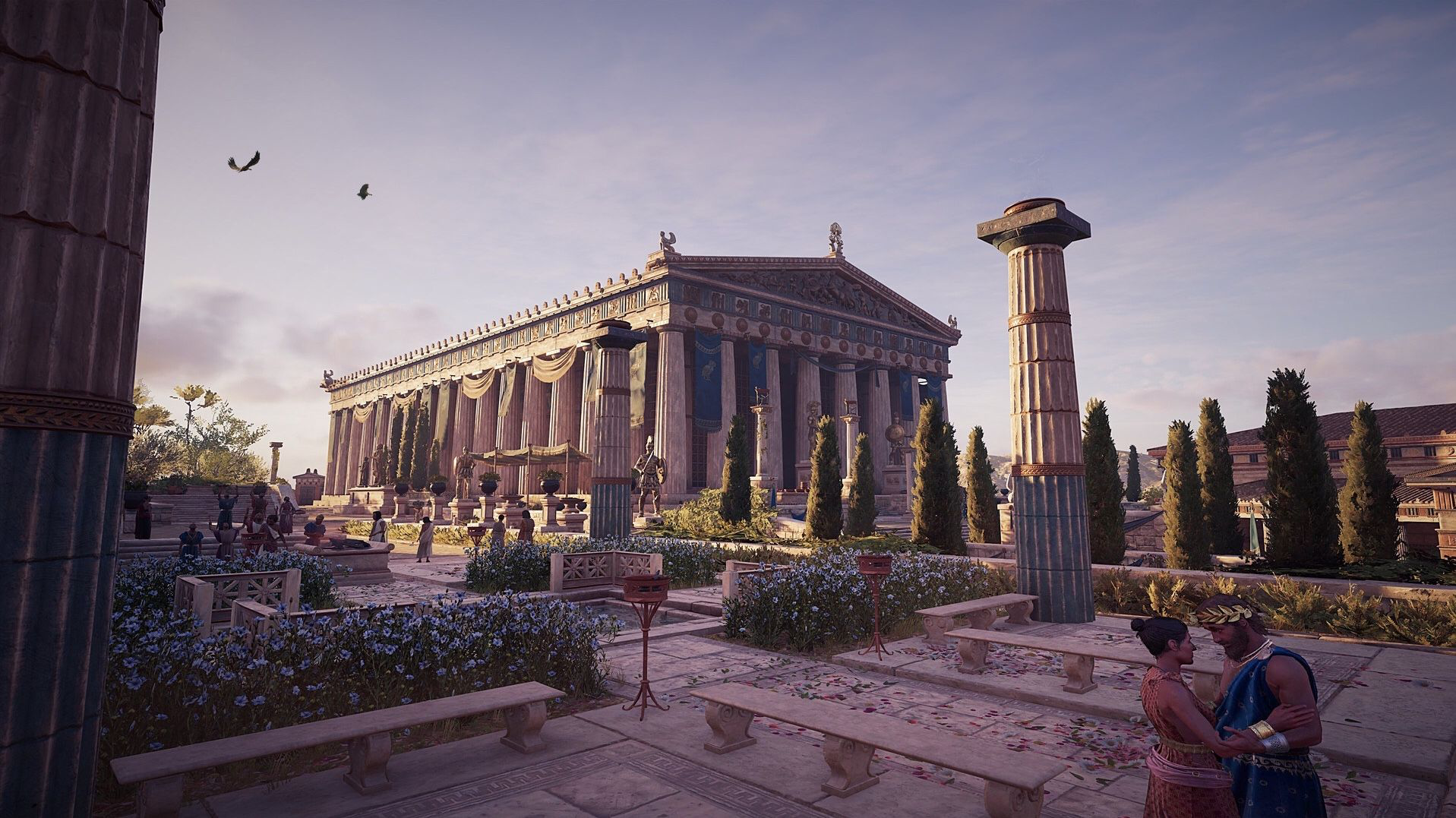 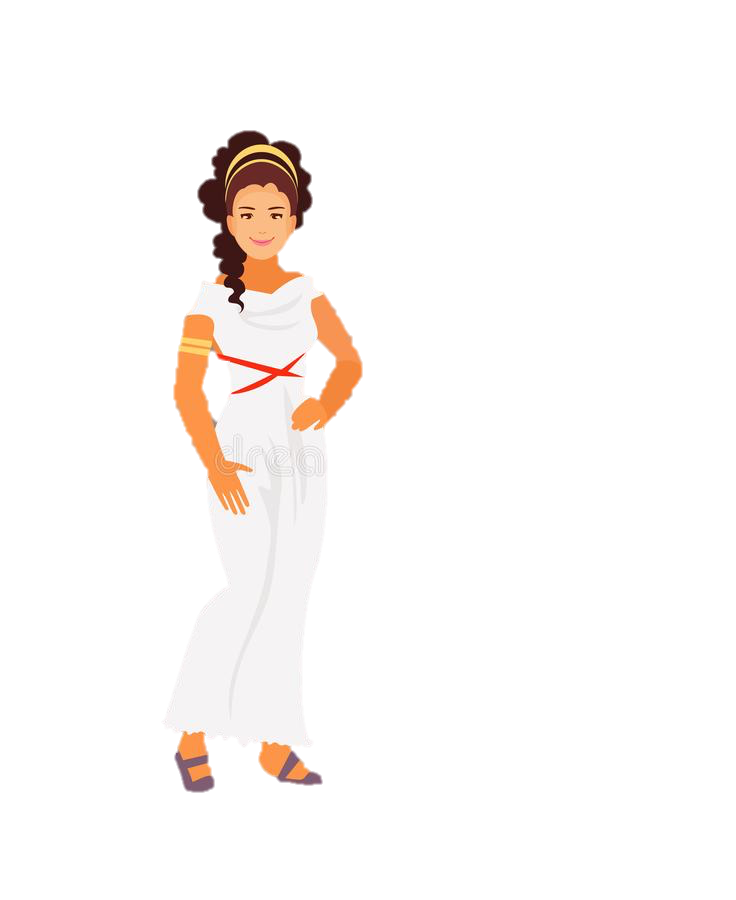 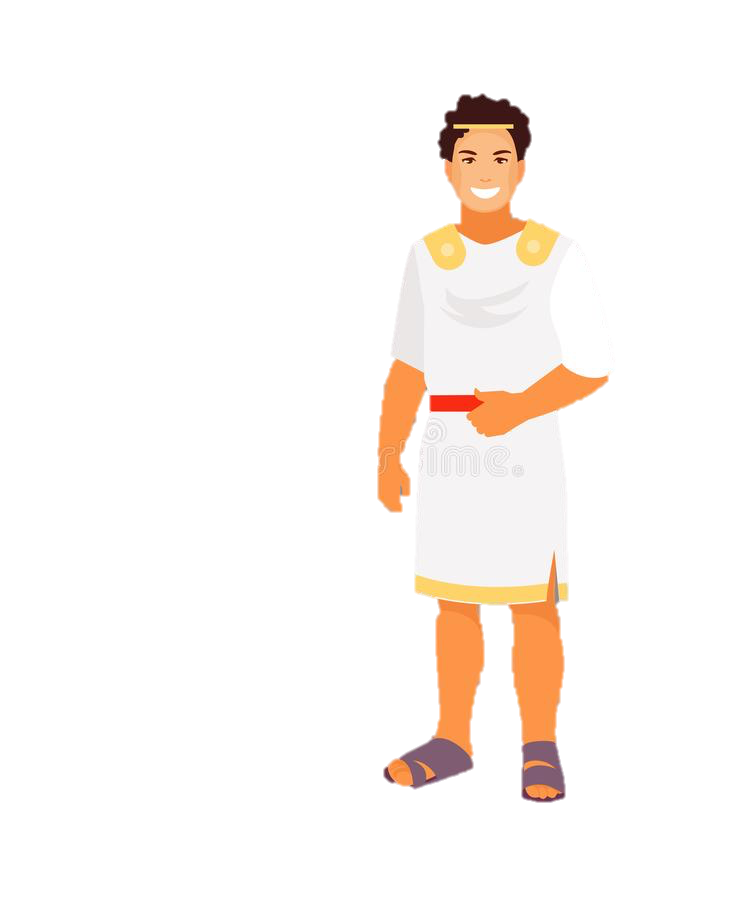 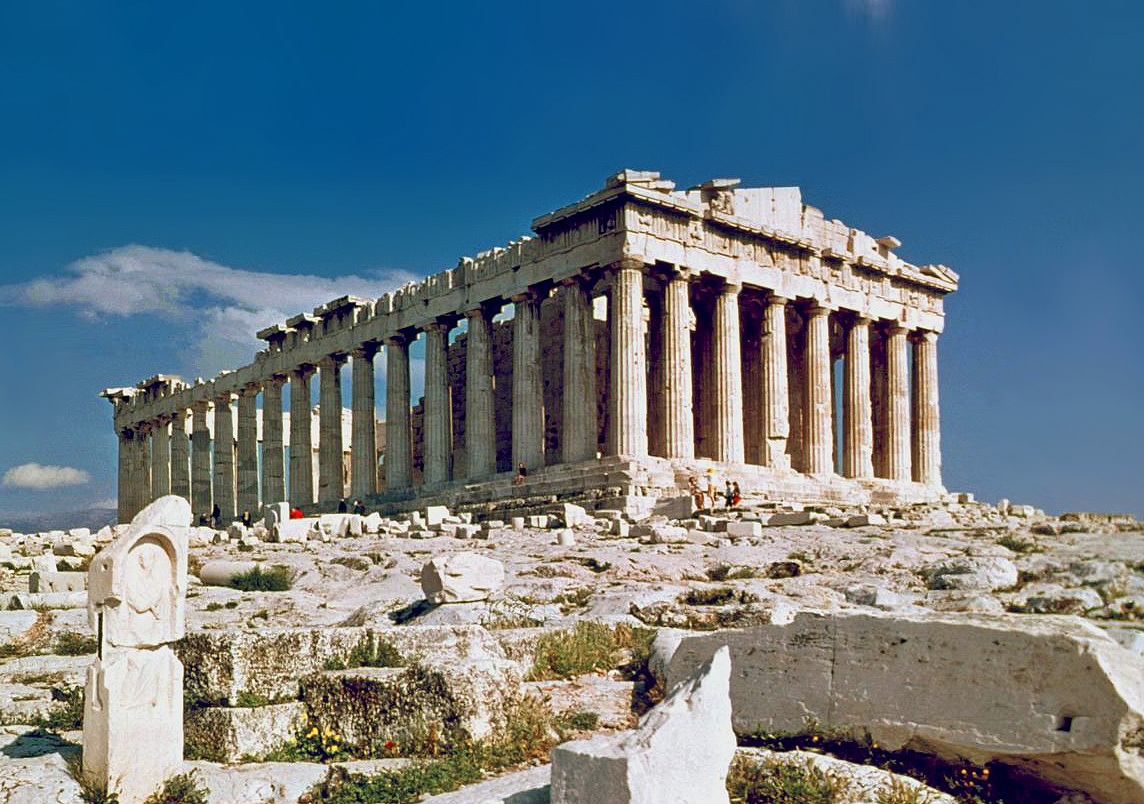 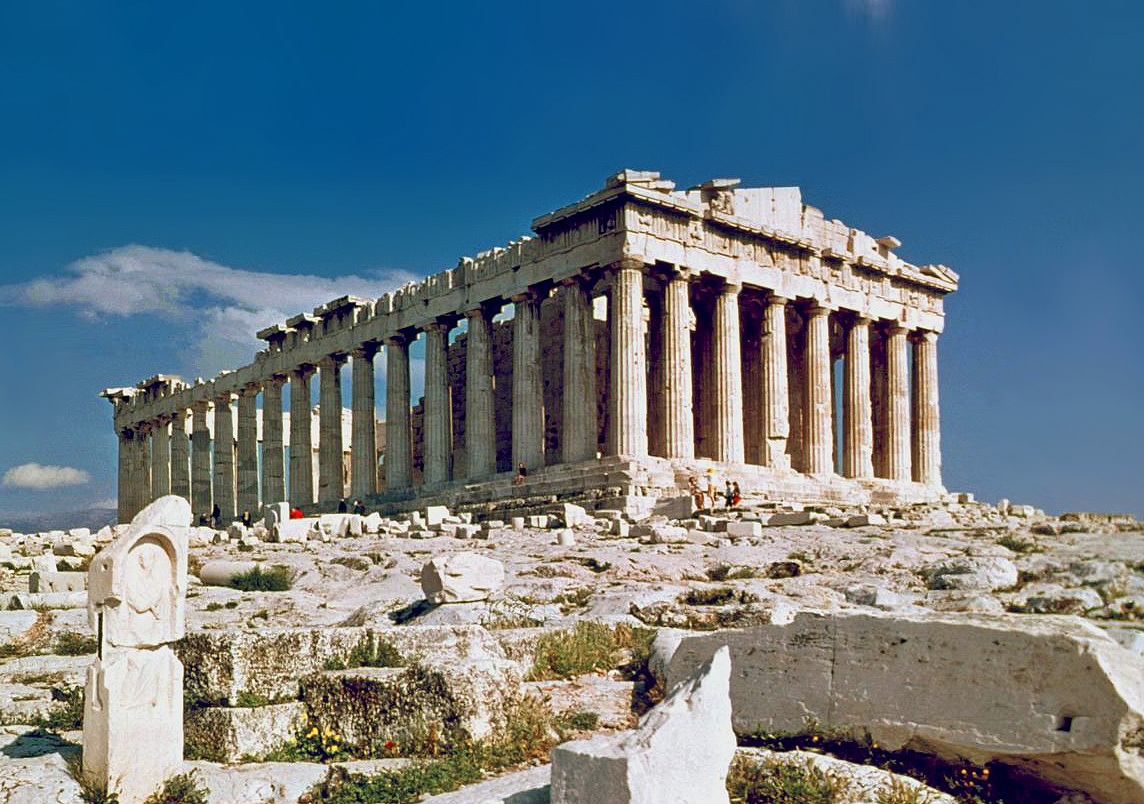 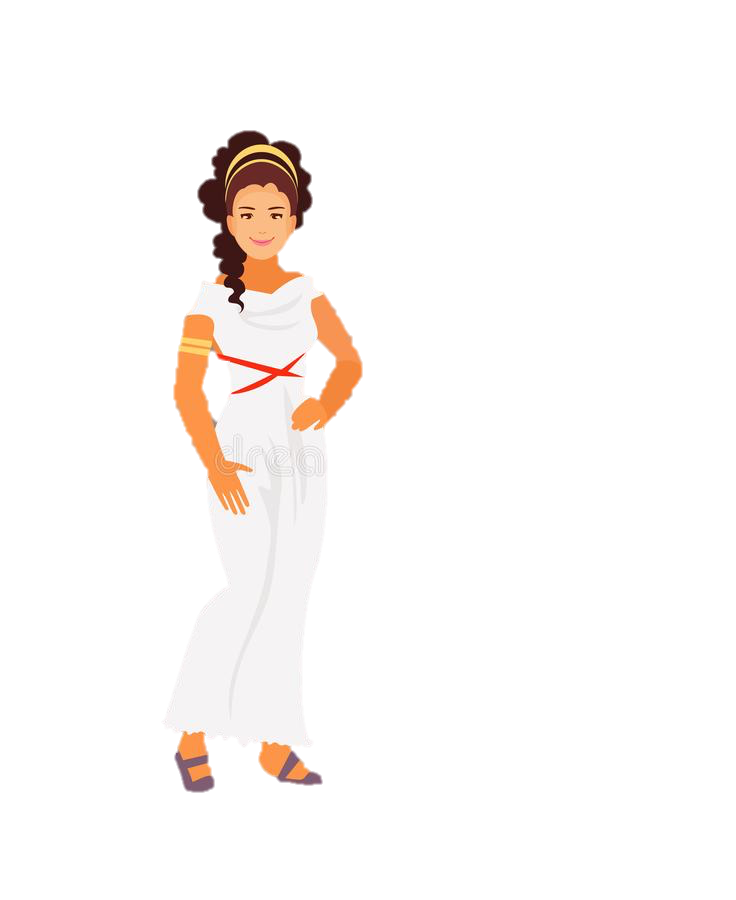 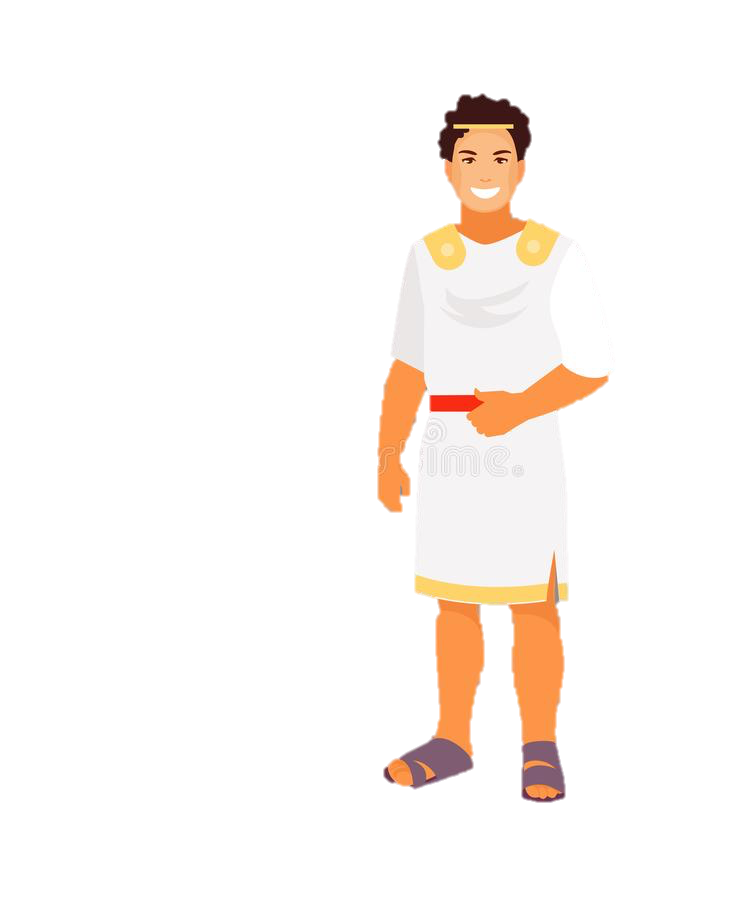 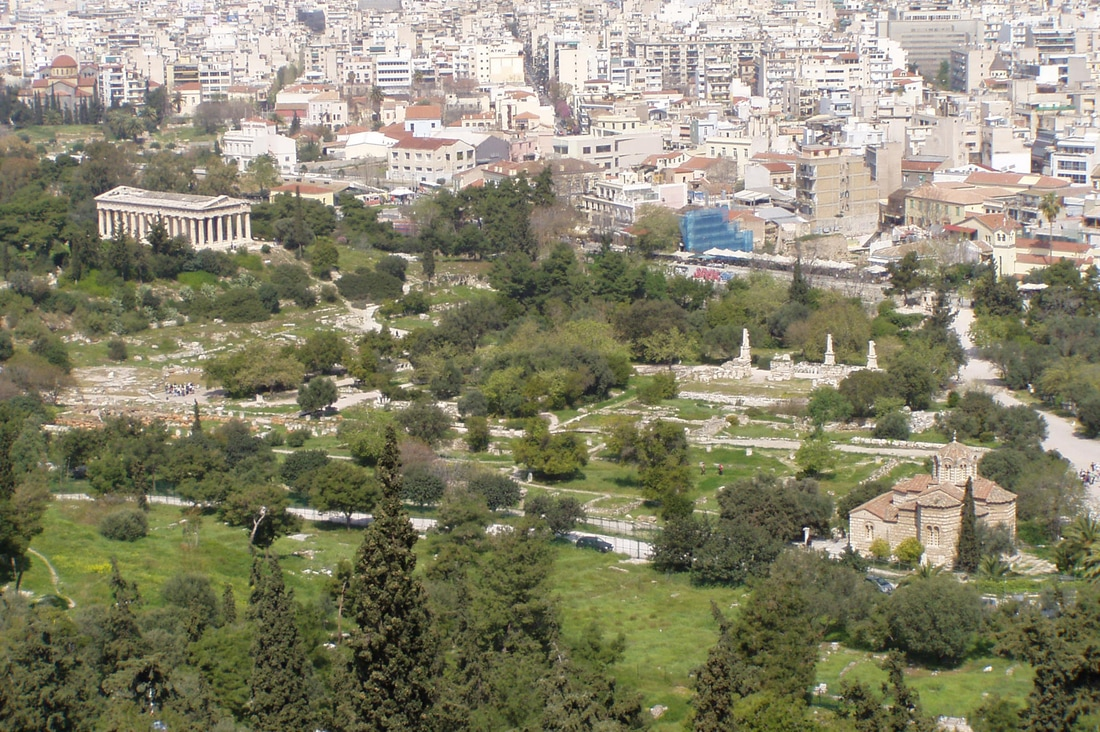 Dit is de agora.
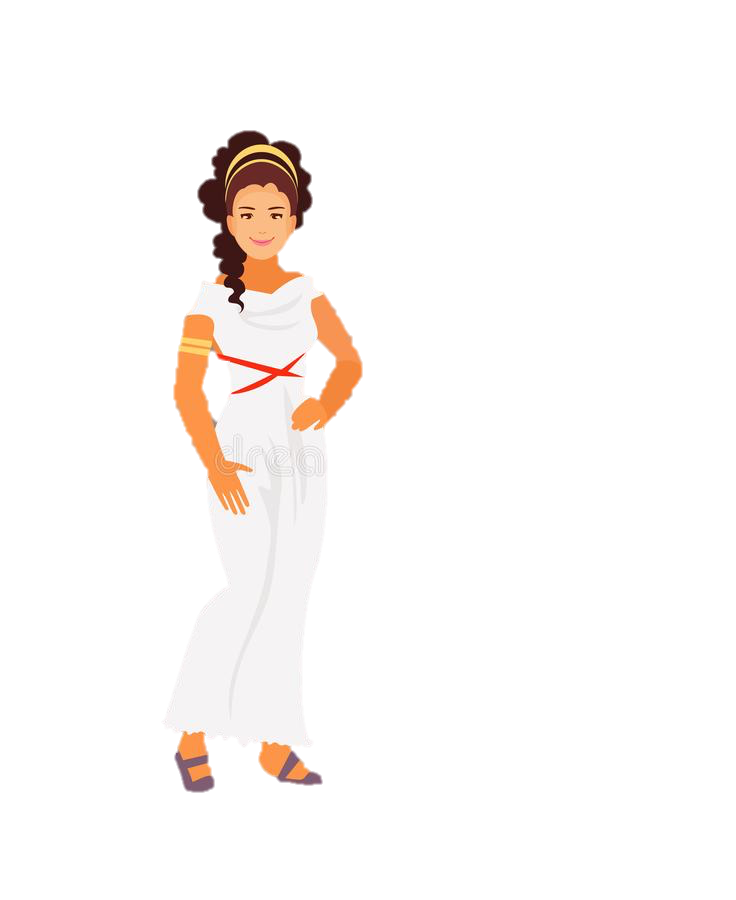 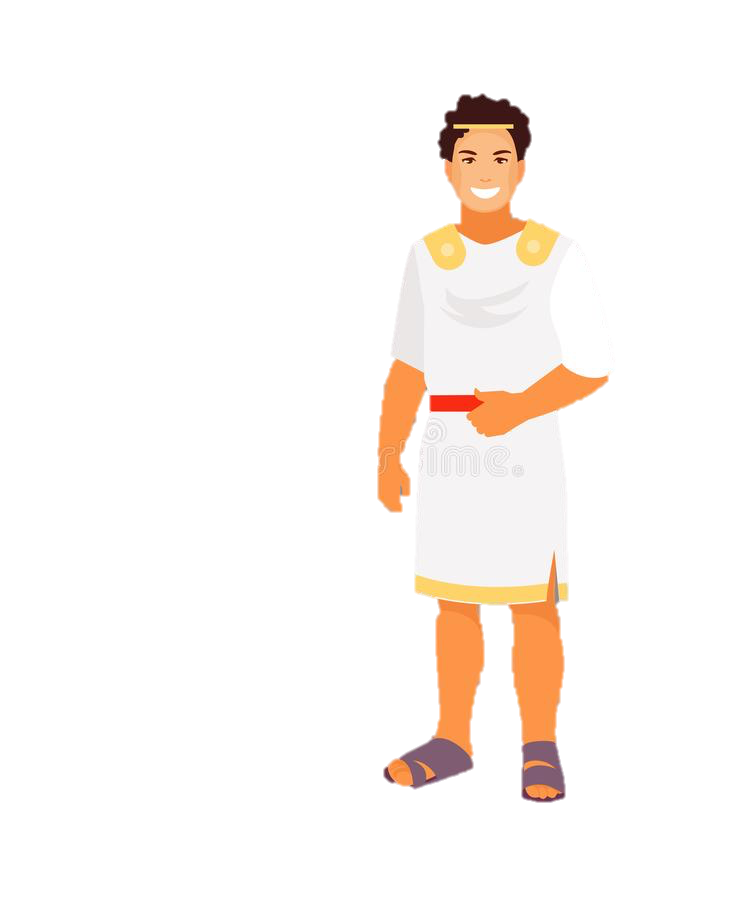 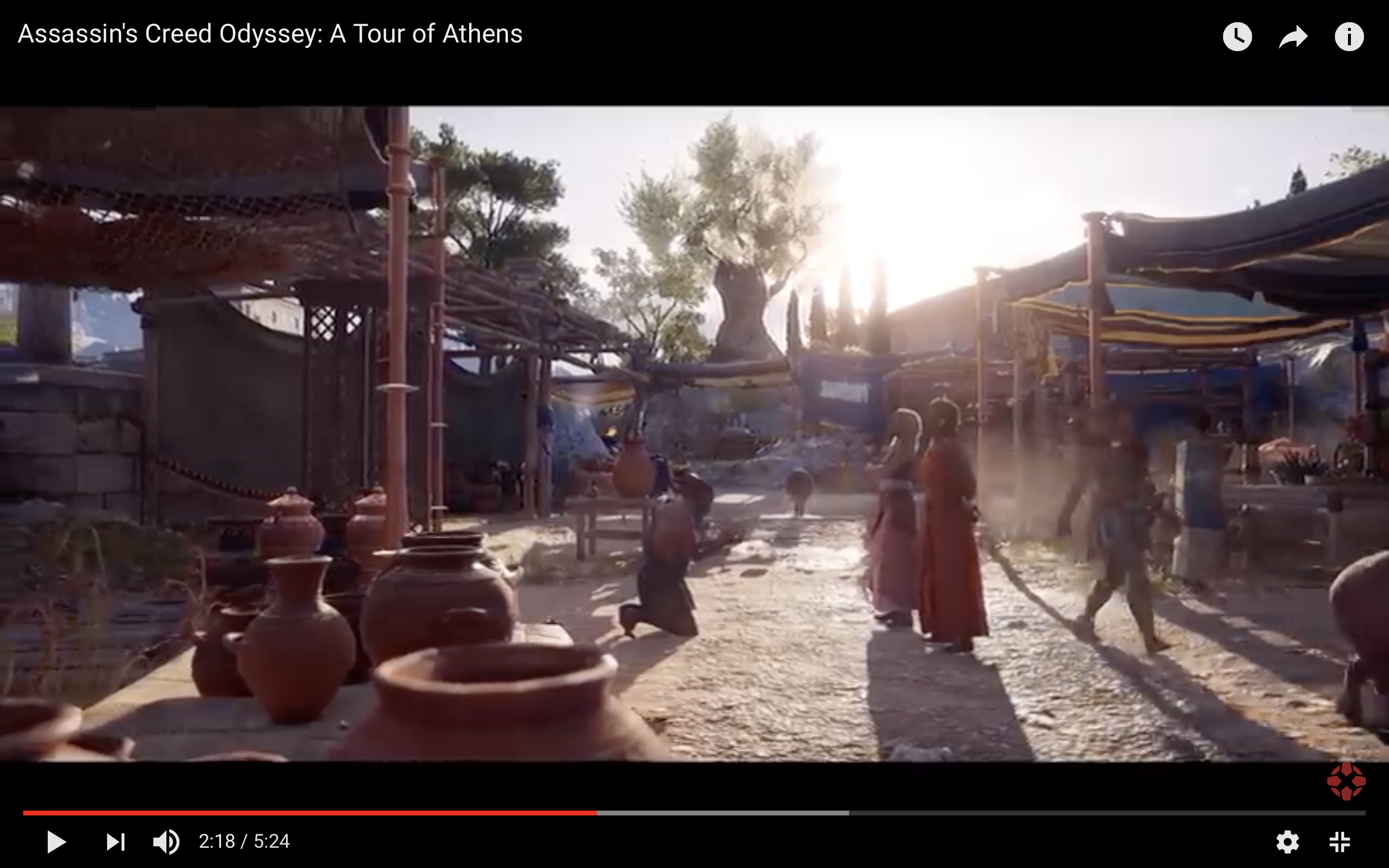 Welkom op de agora.
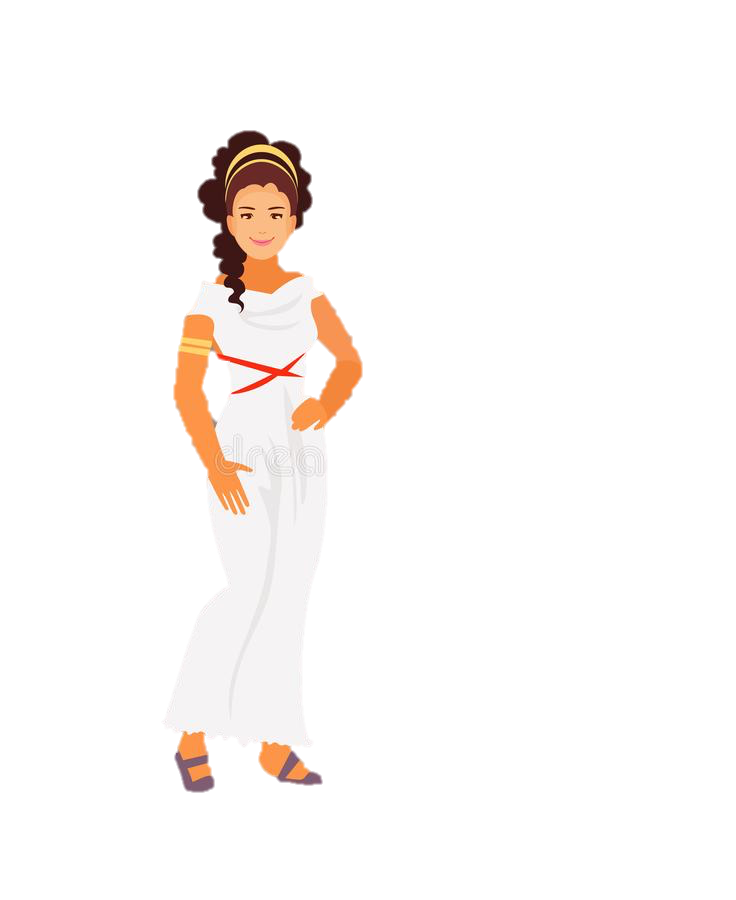 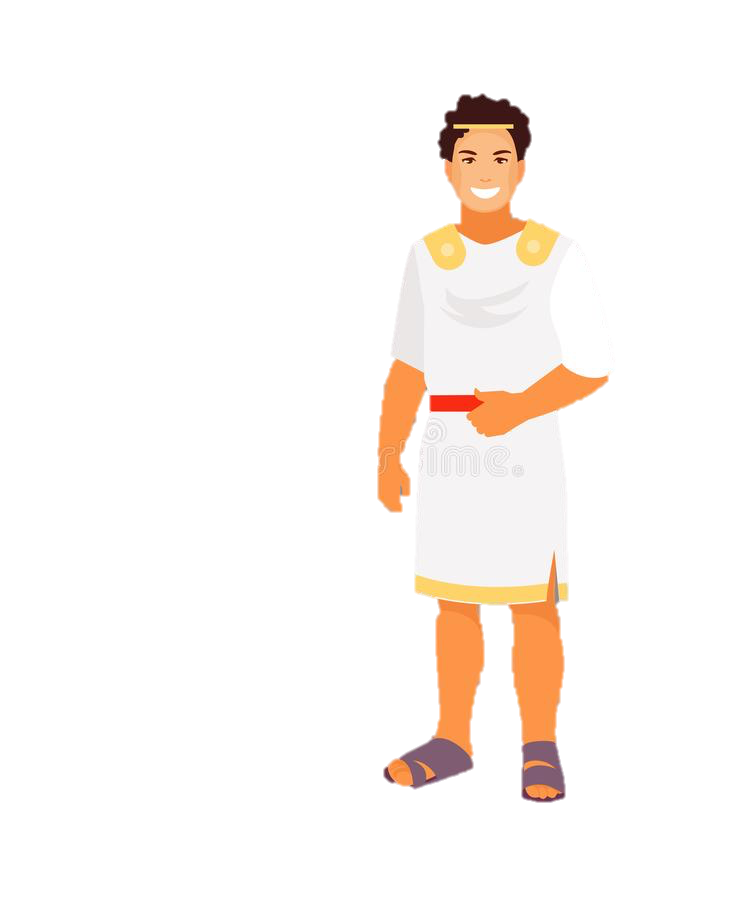 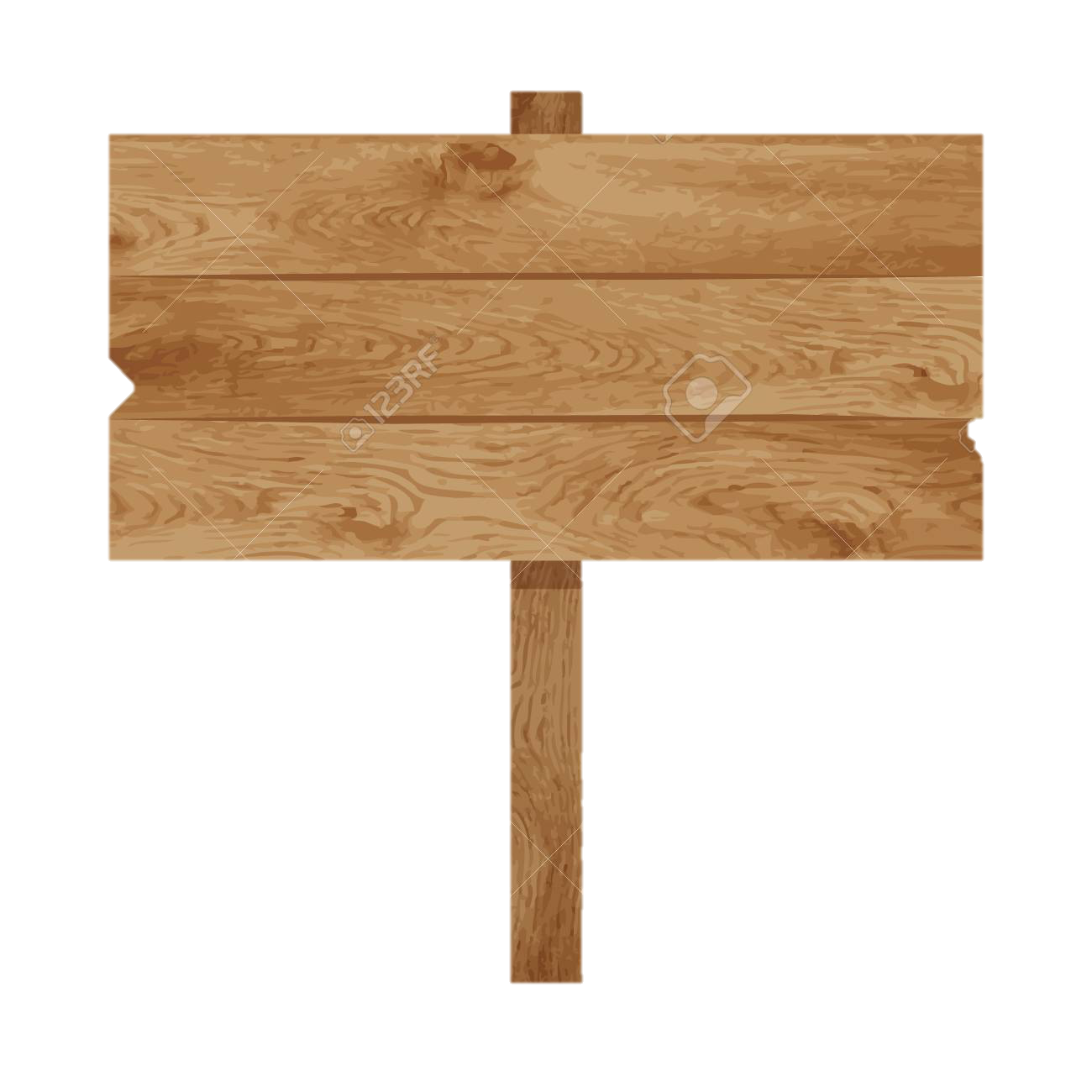 πολις
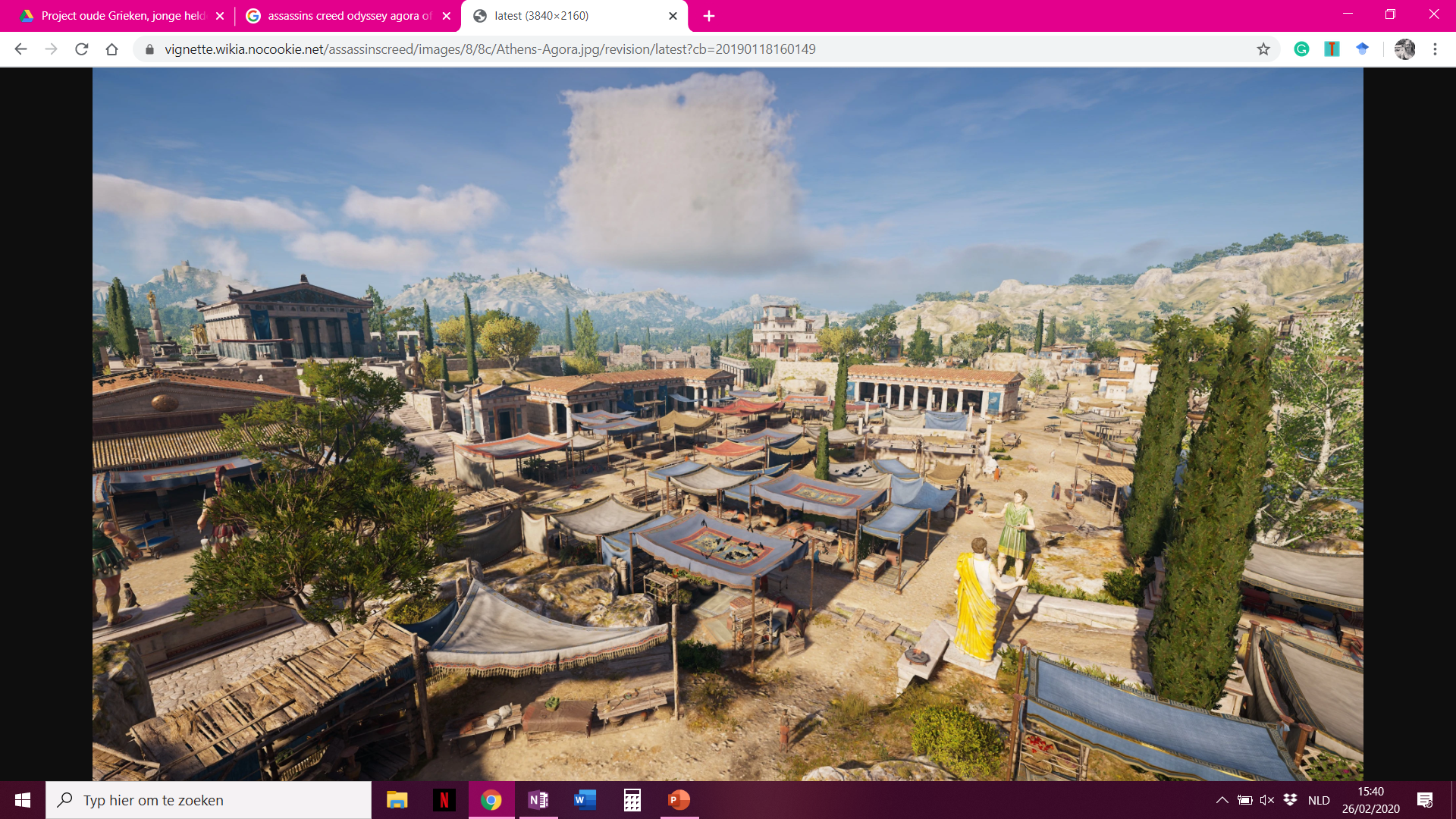 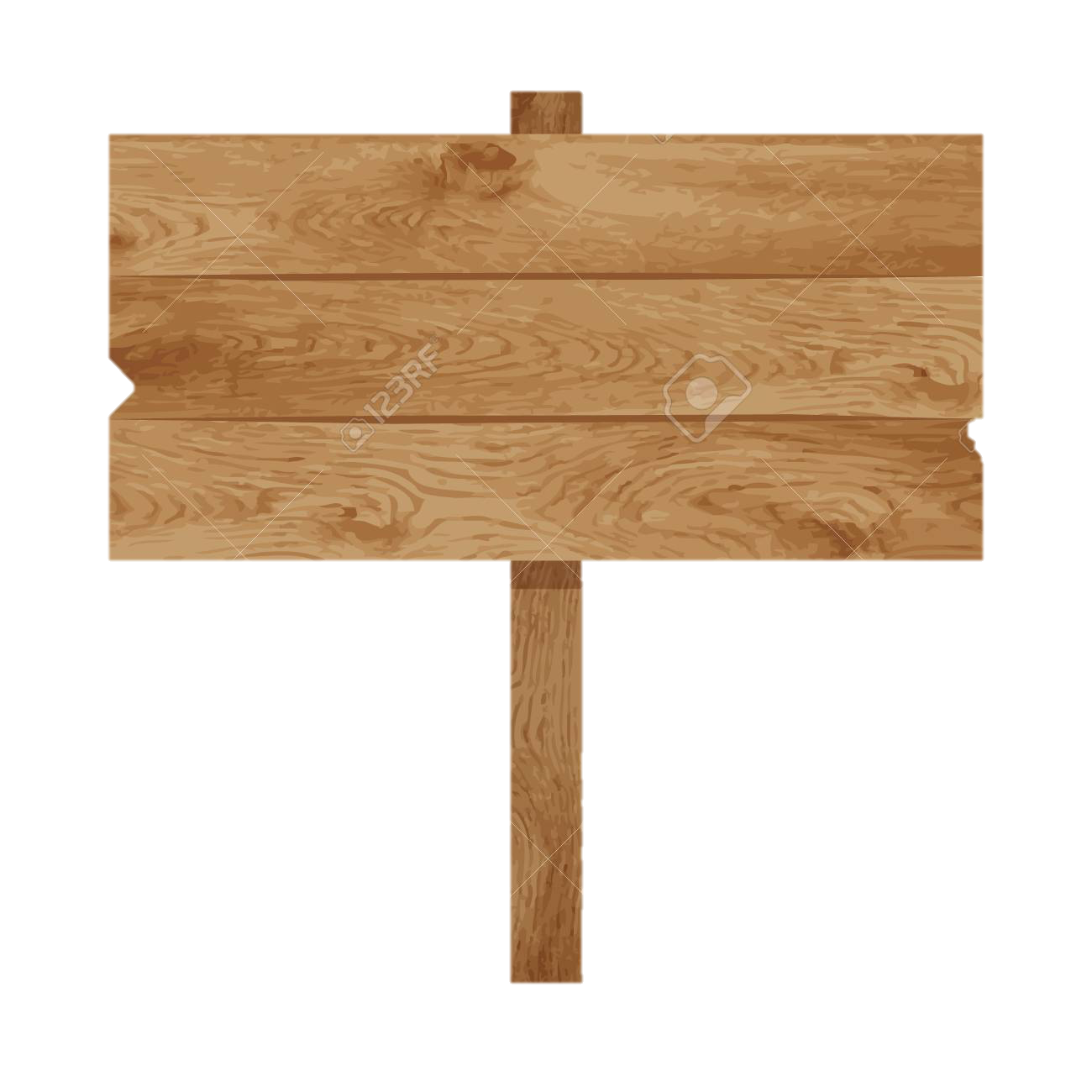 ἱερον
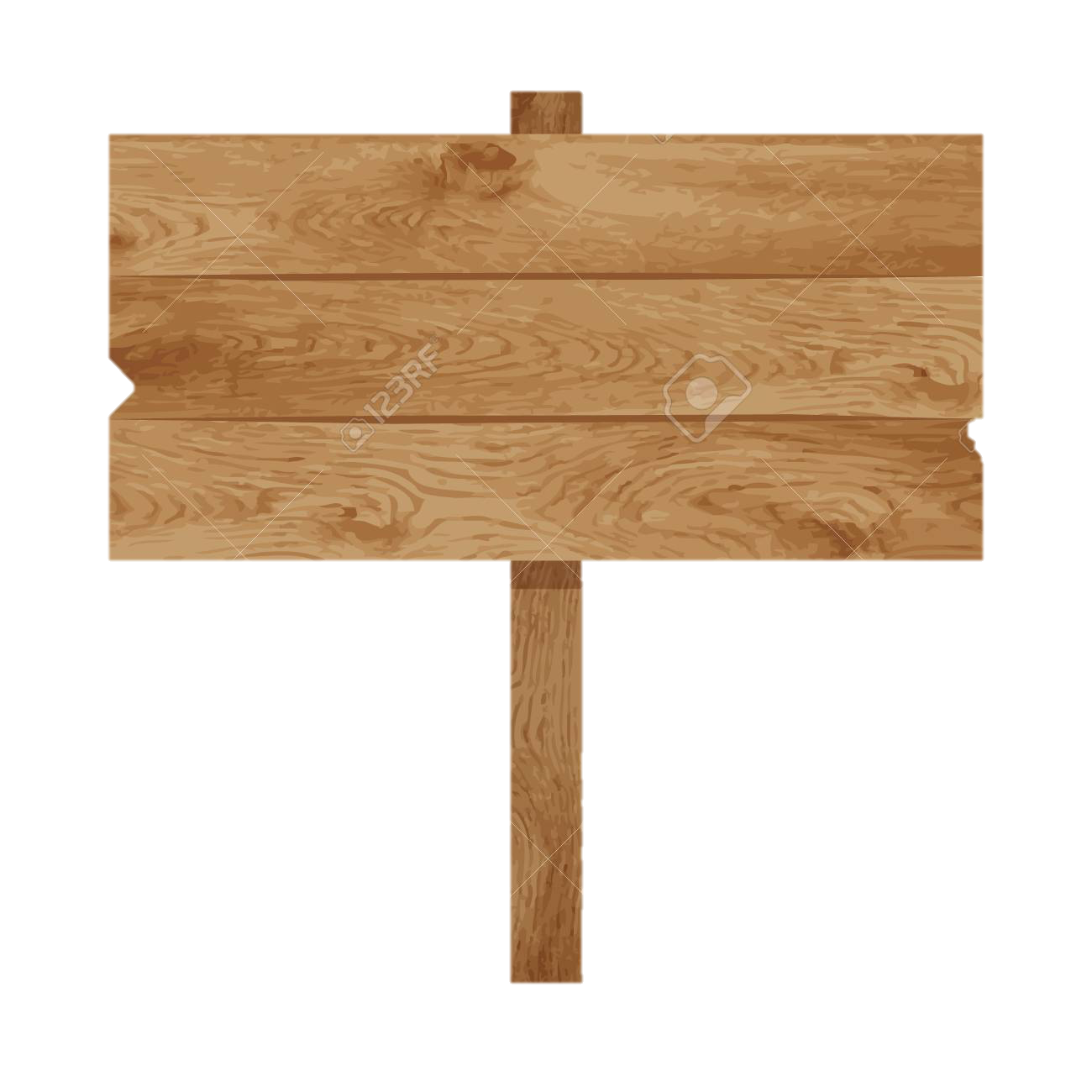 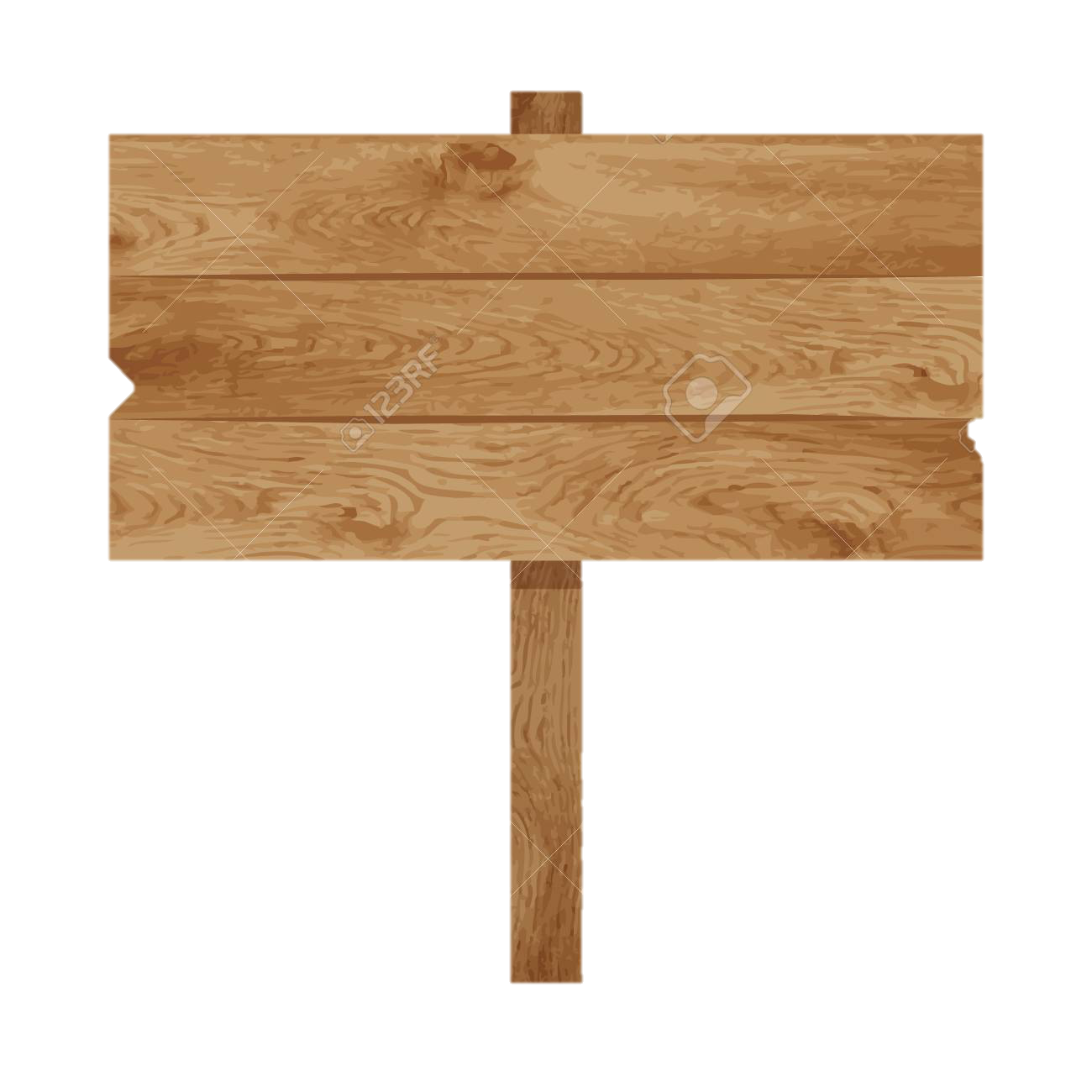 στοα
τραπεζα
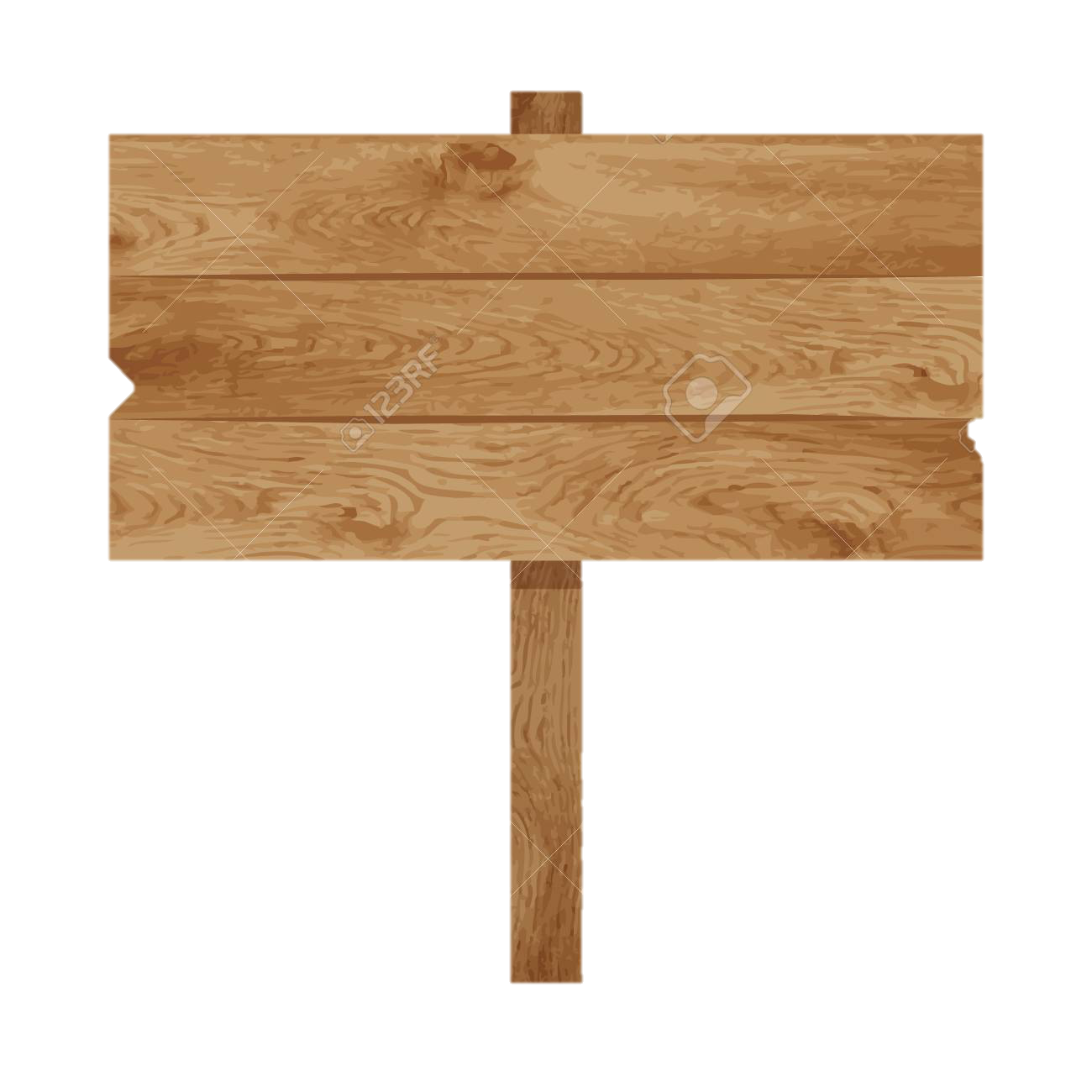 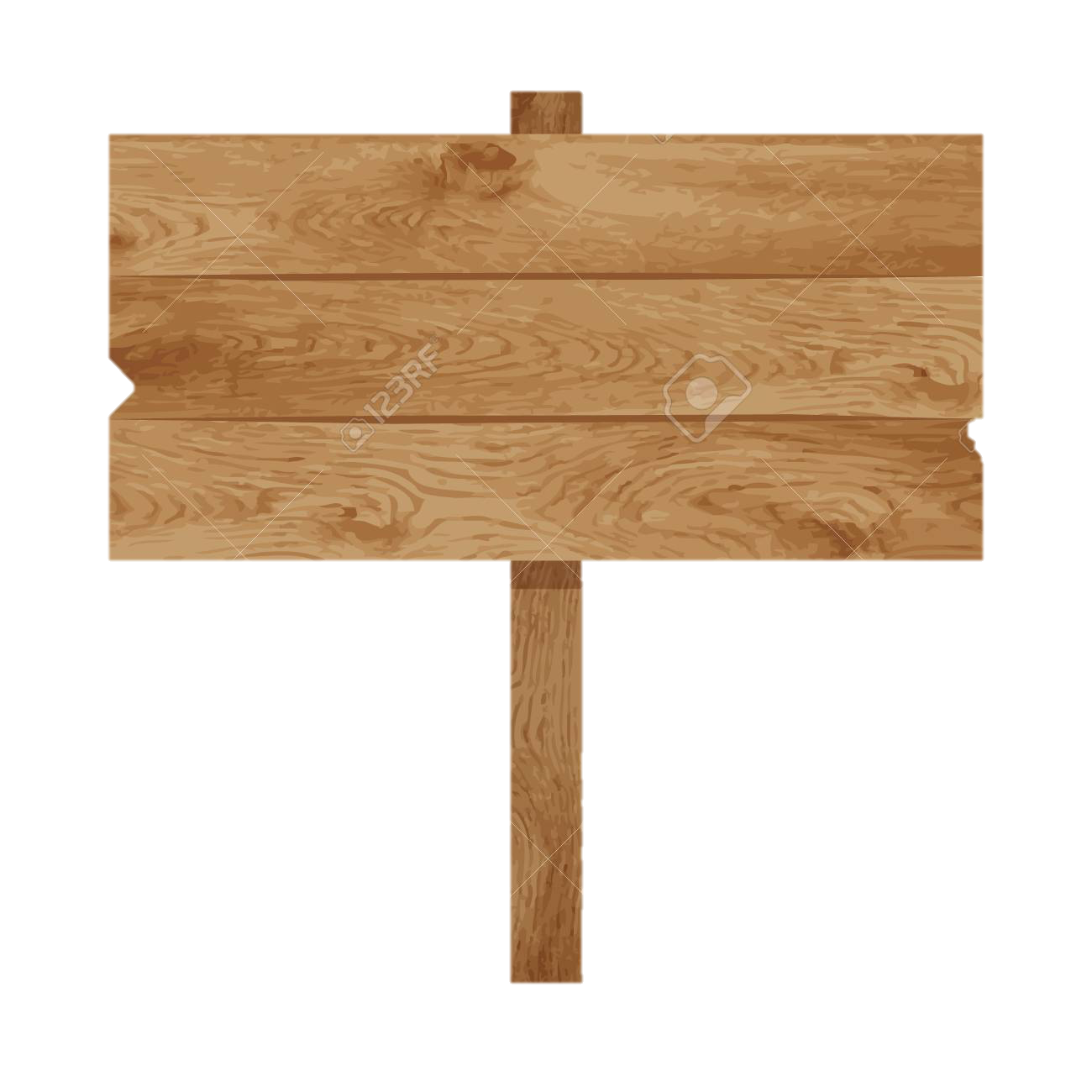 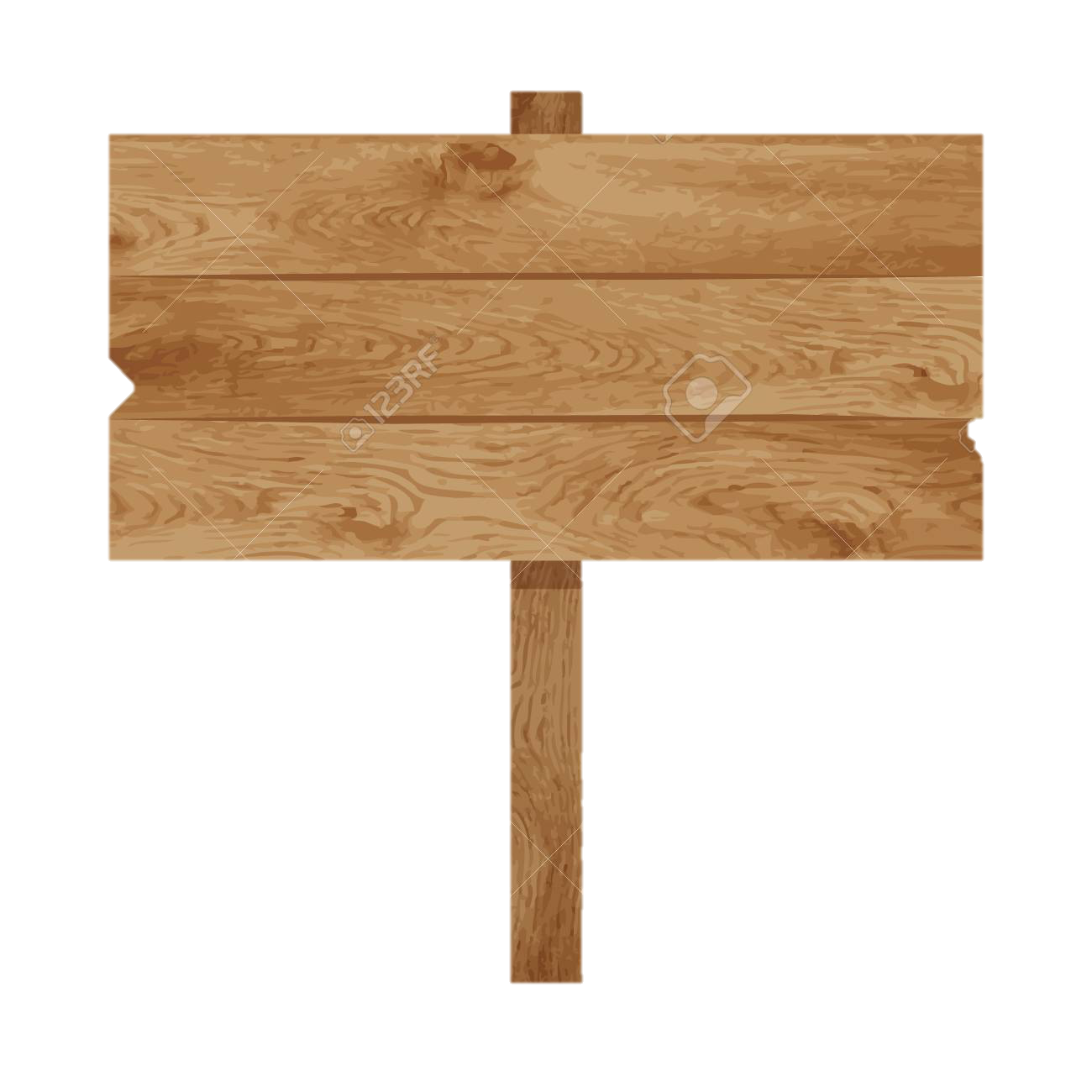 ἀρτοποιος
ἀγαλμα
ὁδος
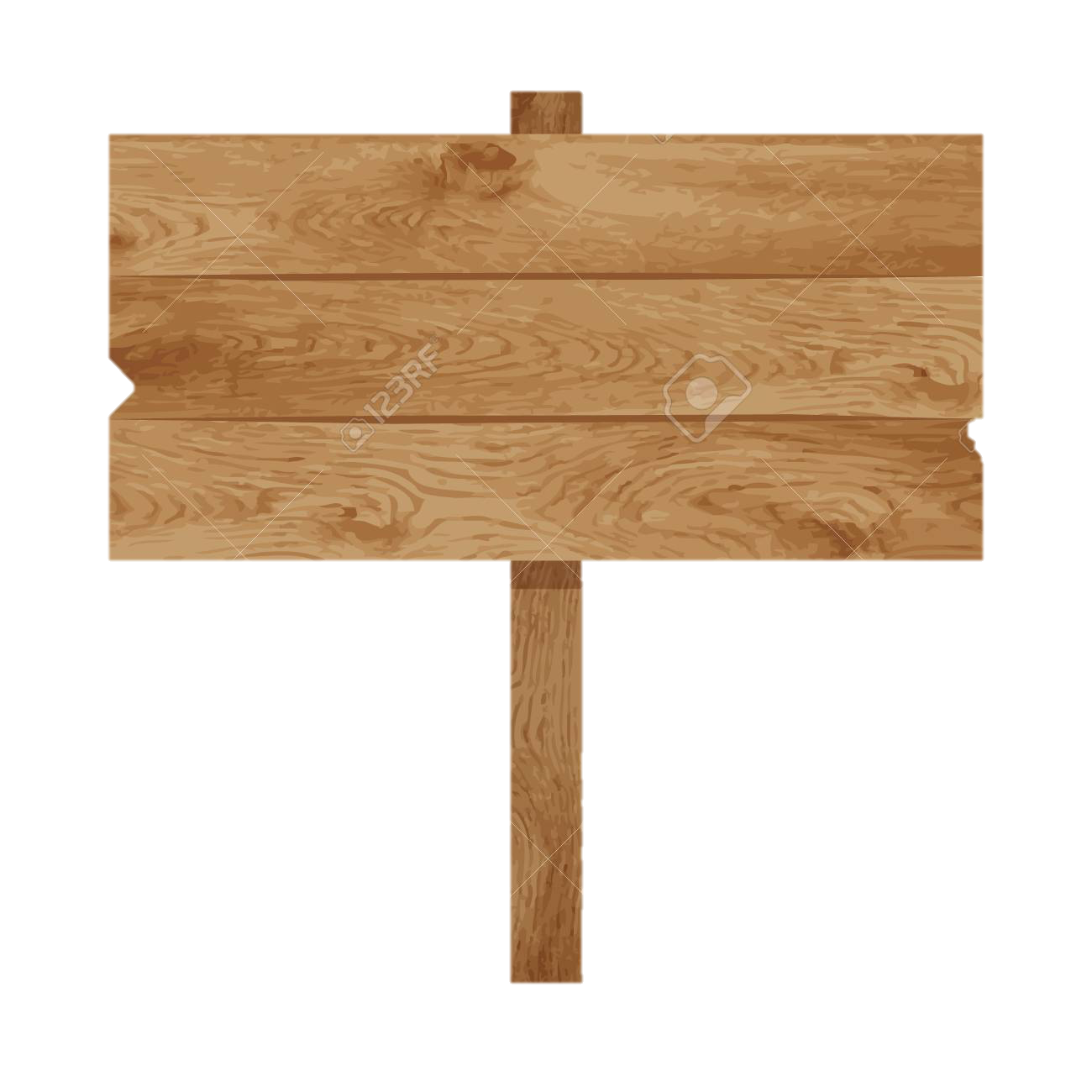 πολις
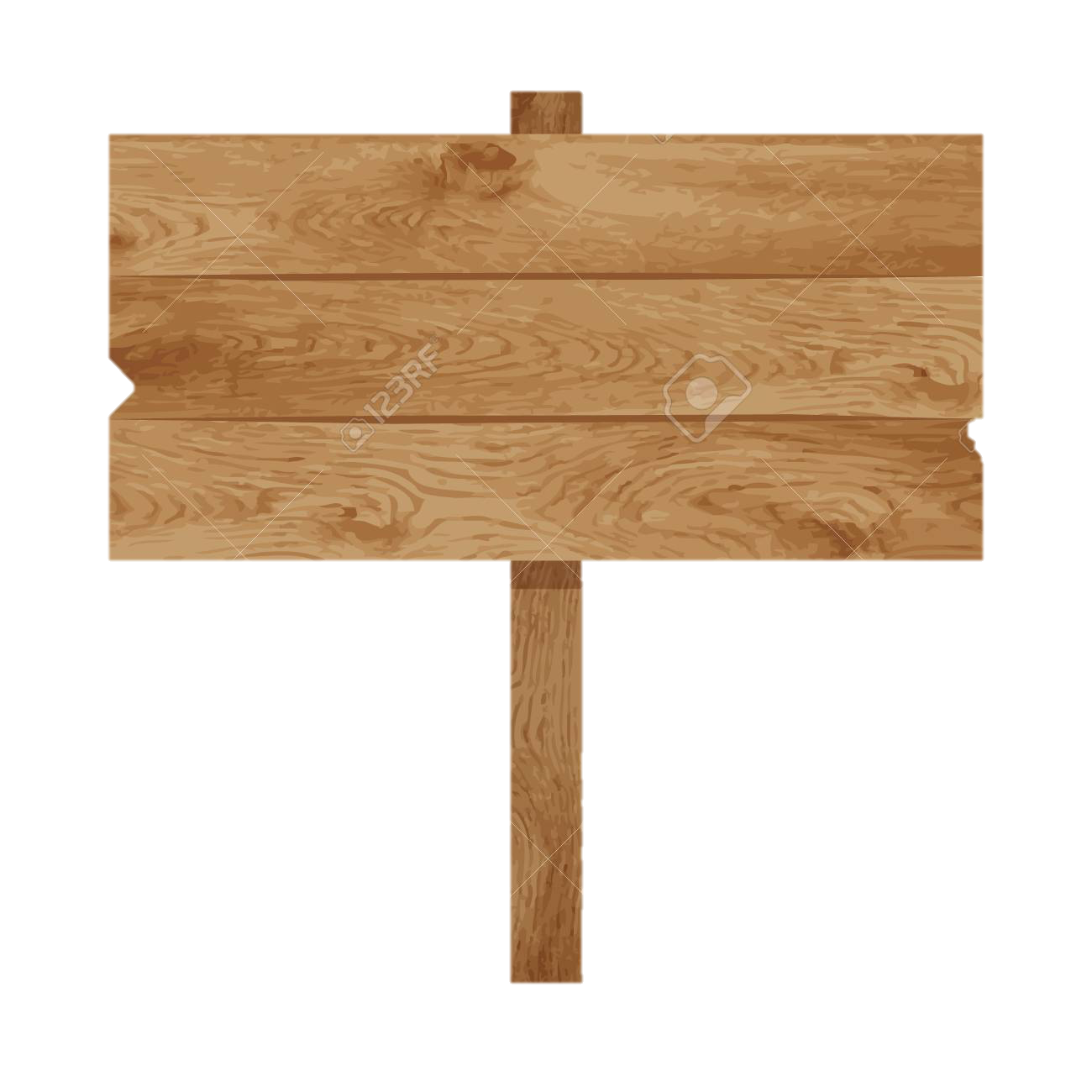 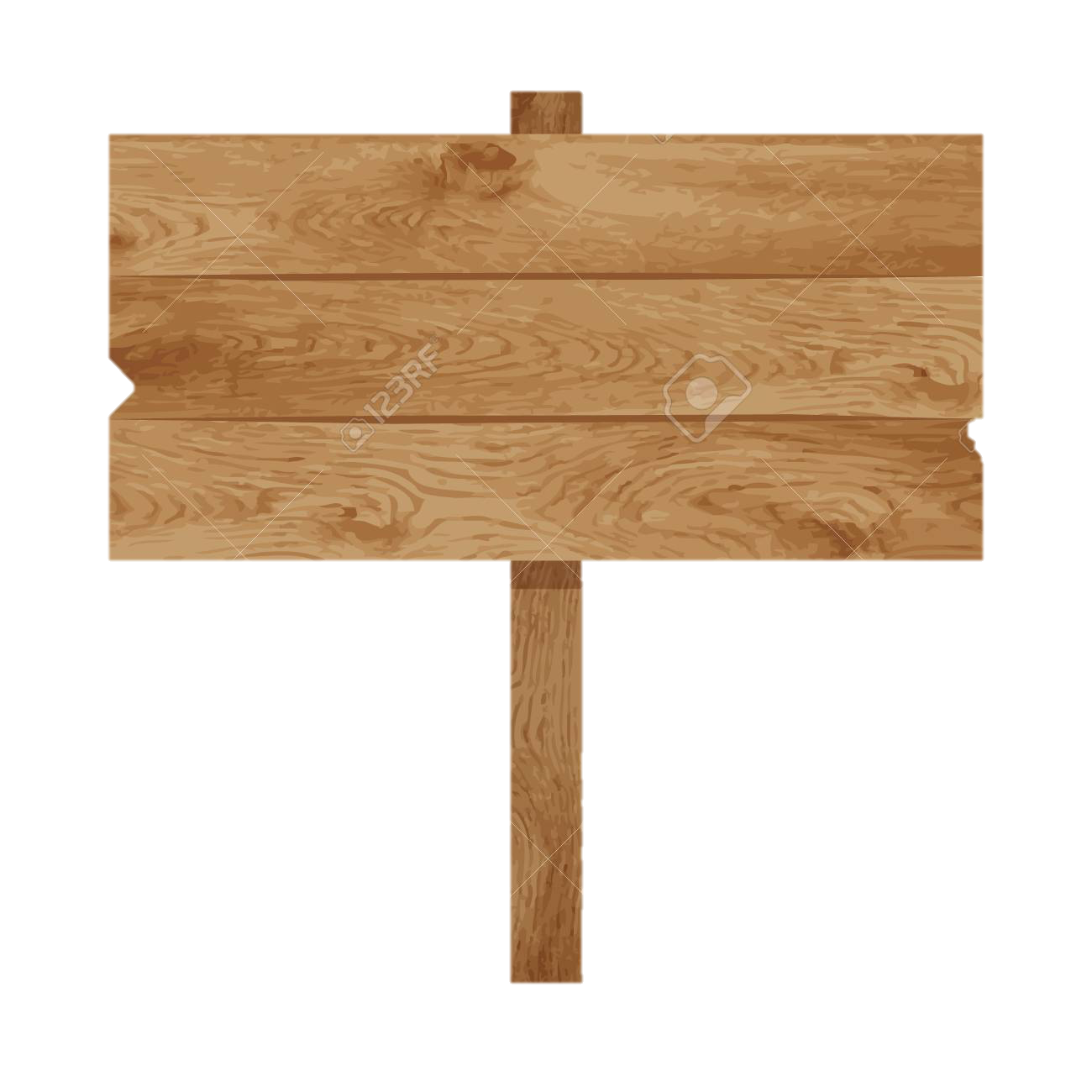 ἐργαστηριον
κεραμευς
[Speaker Notes: ἀρτοποιός : bakker
Ιερον: tempel
ἐργαστήριον: werkplek
Κεραμεύς: pottenbakker
Οδος: straat 
ἄγαλμα: standbeeld voor een god
Τράπεζα: bank]
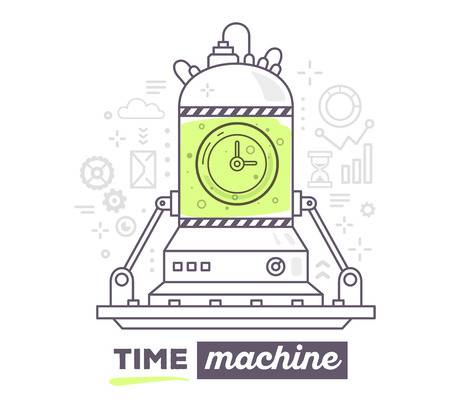 Stap in de tijdmachine: op naar athene!
https://www.youtube.com/watch?v=-a8cWF-29lI
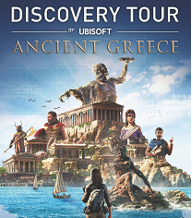 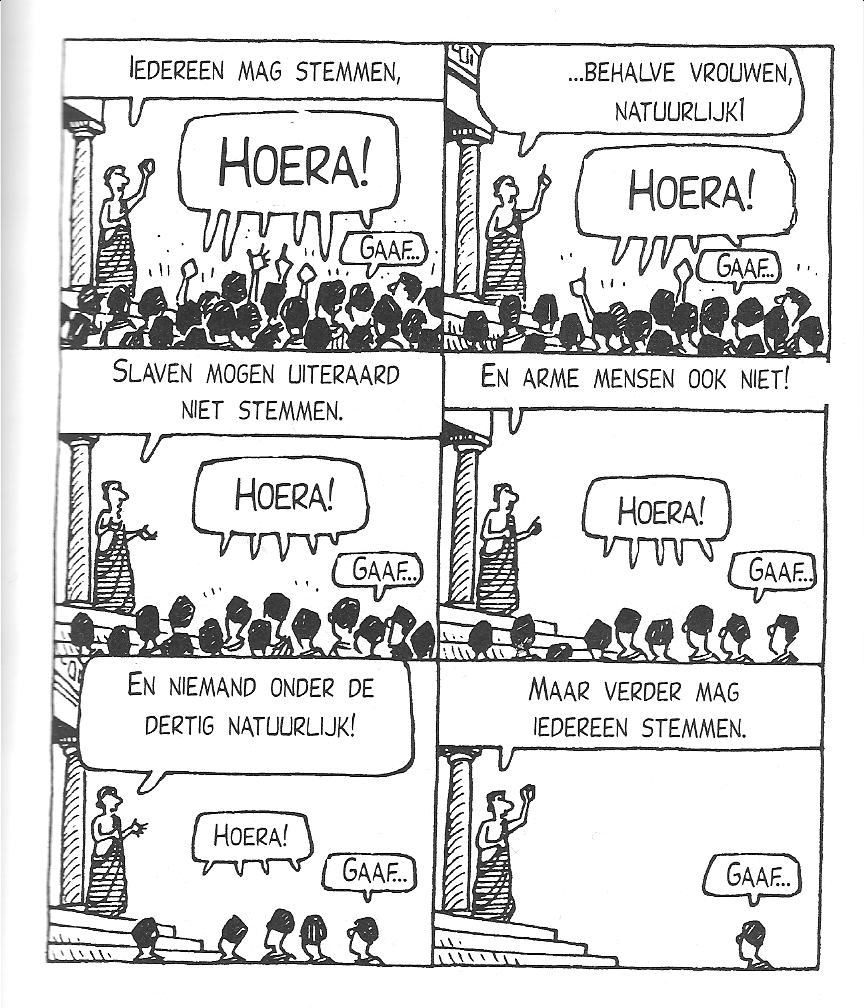 Democratie
δημος   + 	κρατειν	
  volk		  heersen
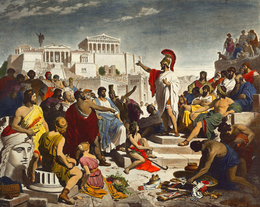 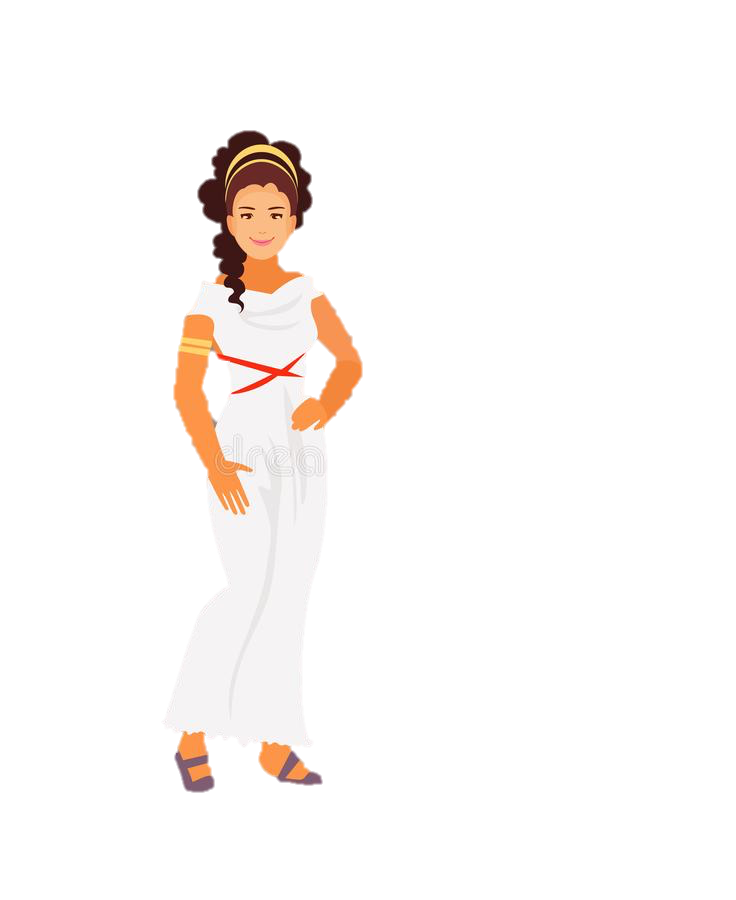 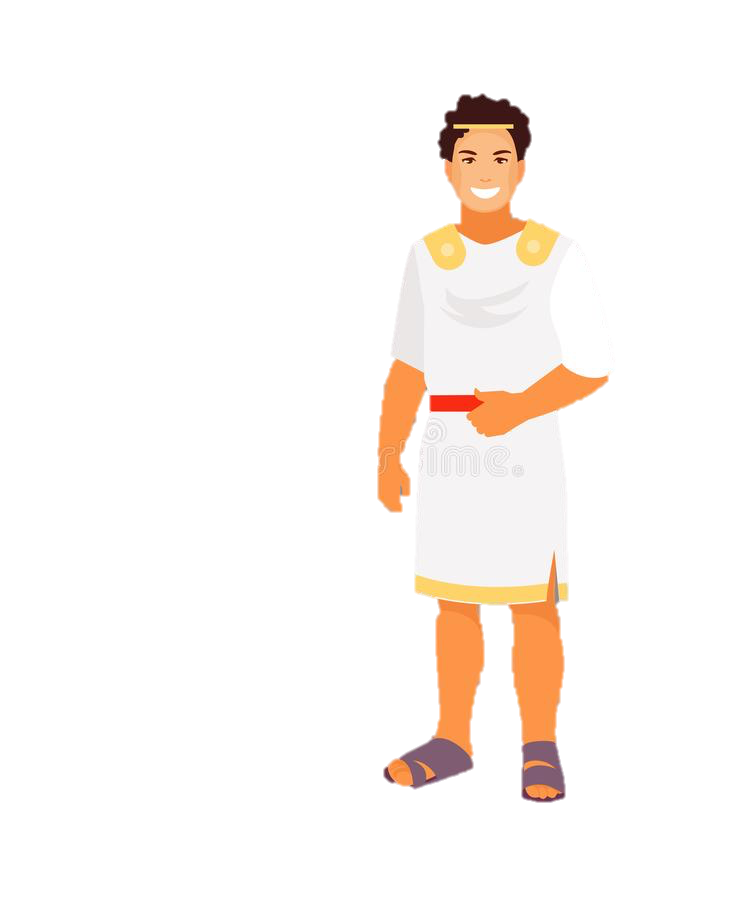 volksVergadering op de pnyx
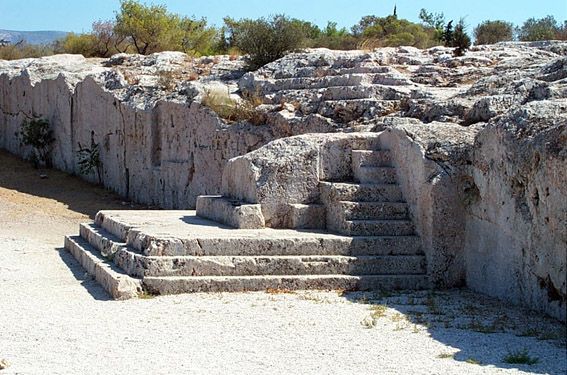 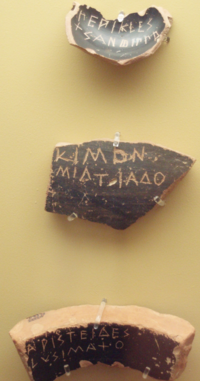 ostracisme
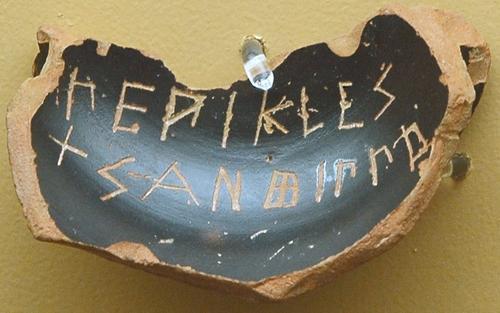 filosofie
φιλοσοφια
φιλος 	  +	σοφια
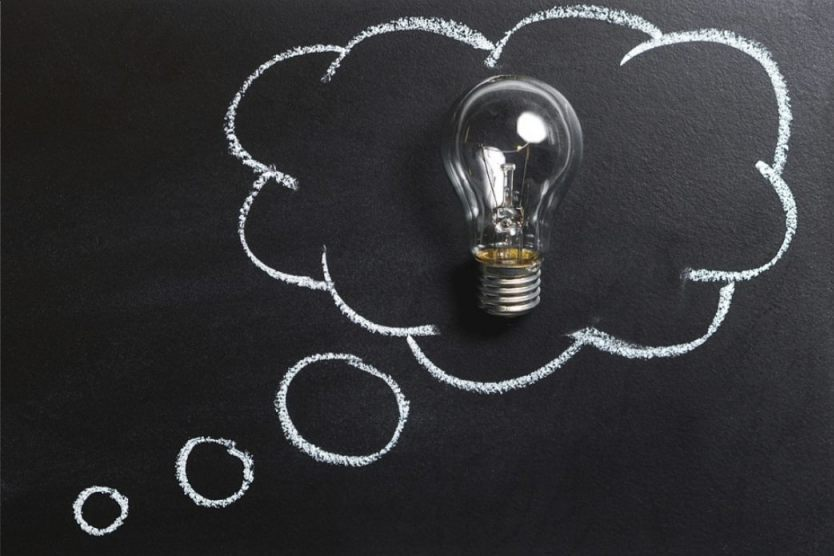 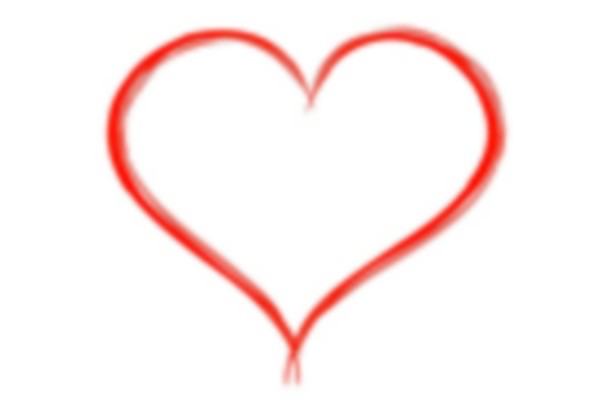 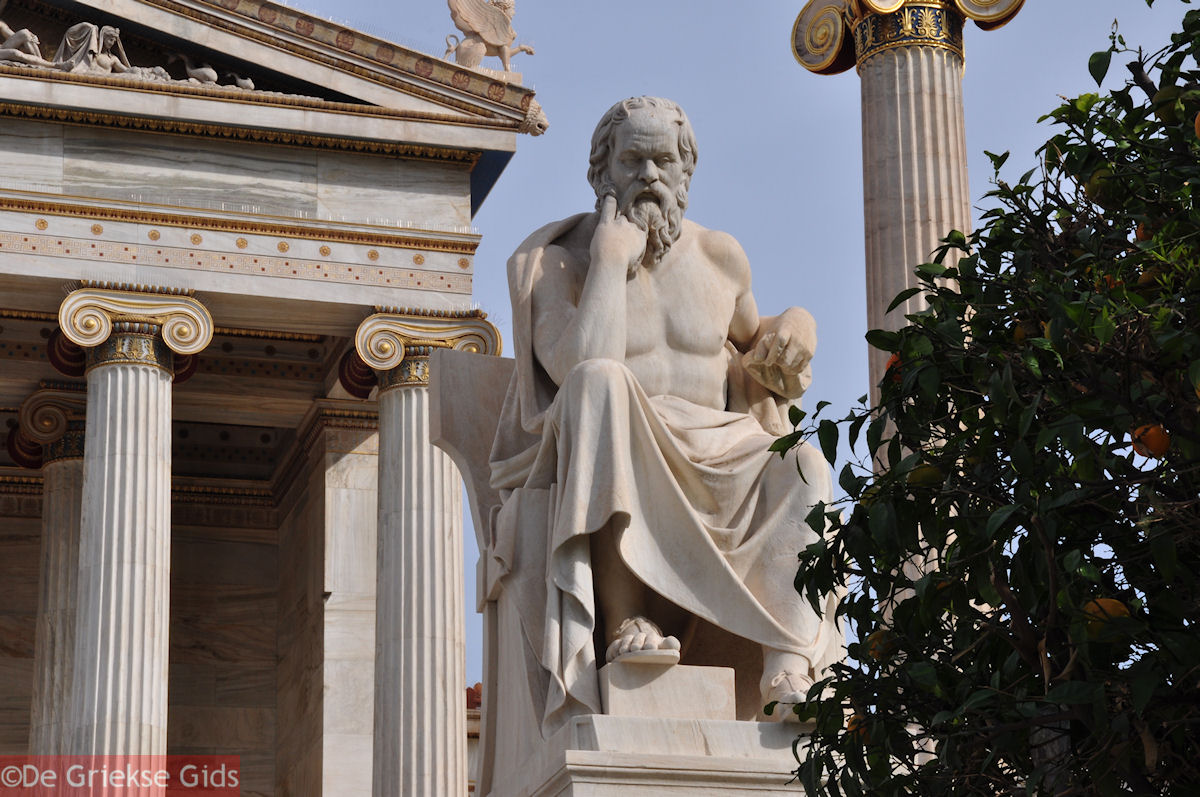 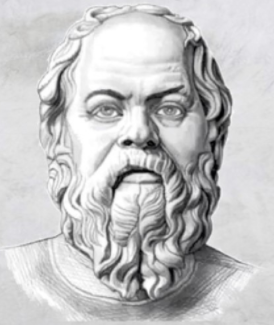 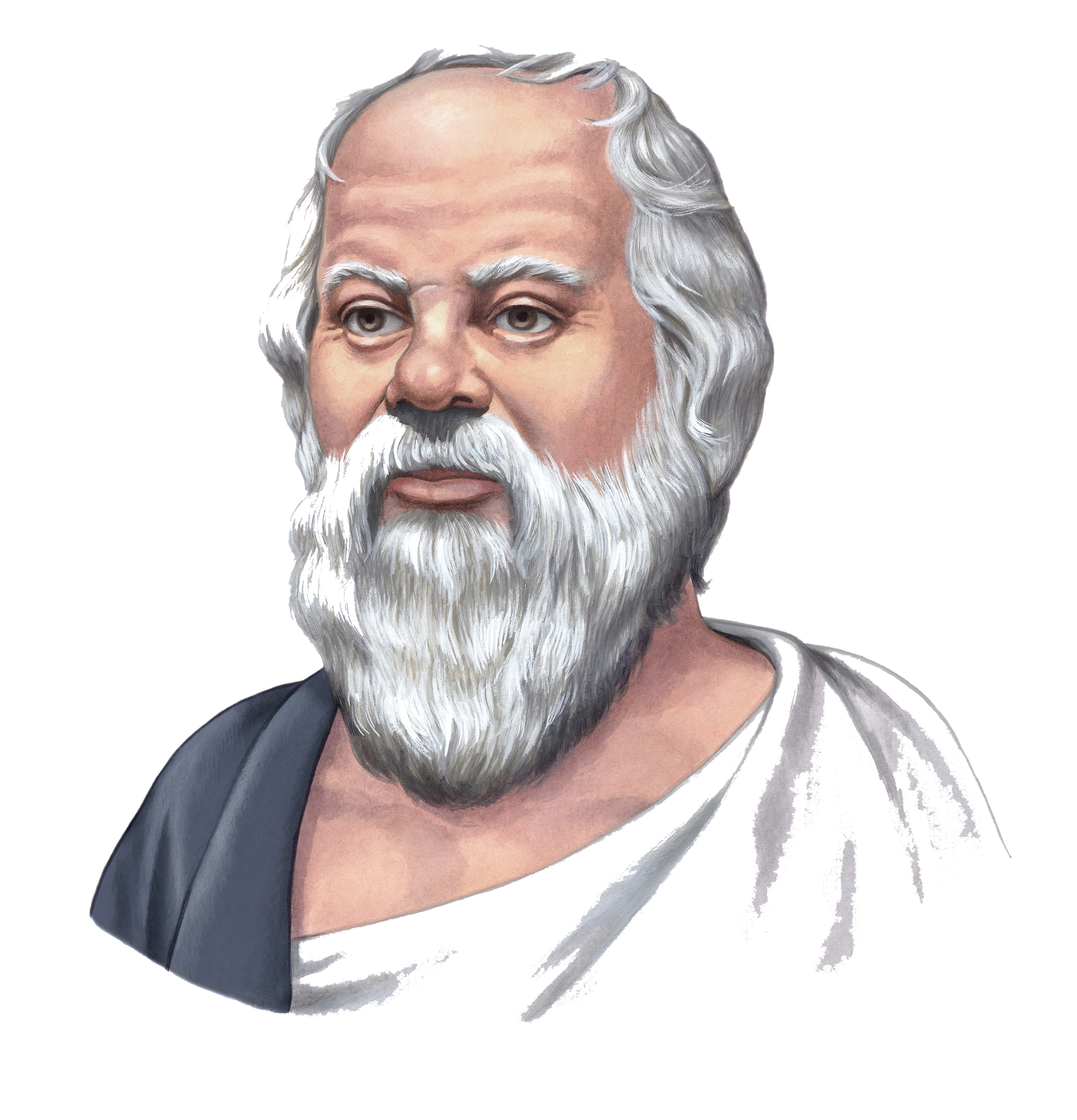 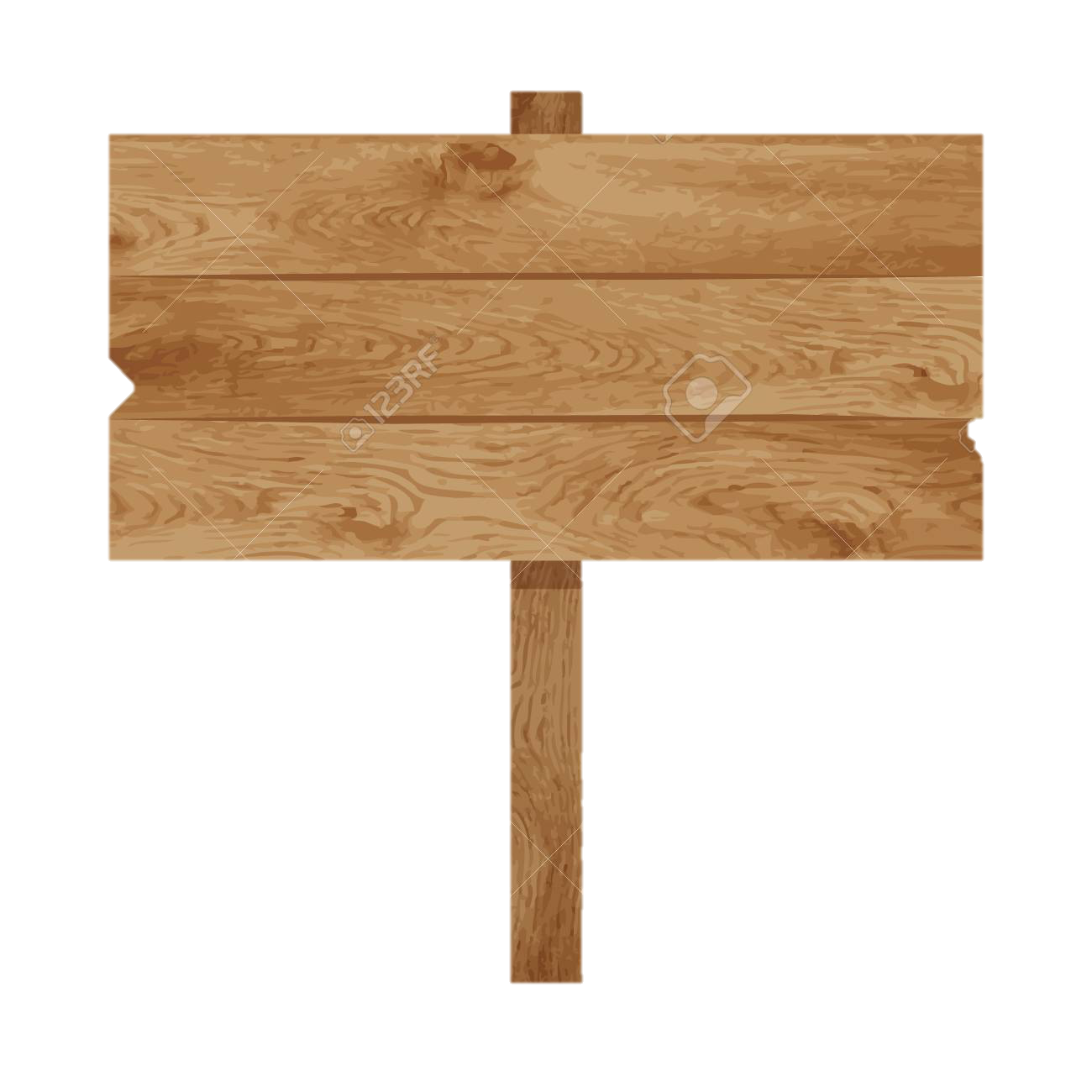 σωκρατης
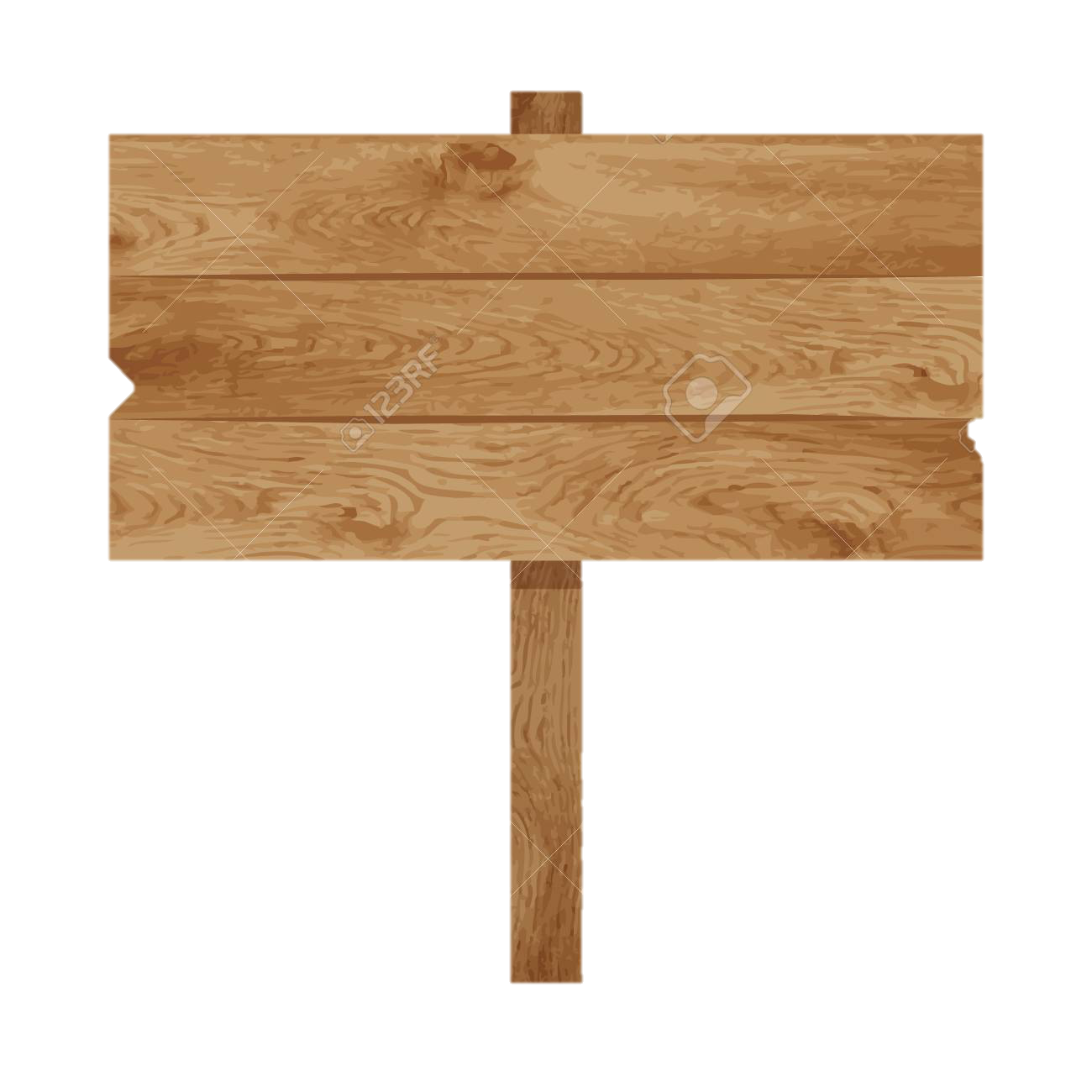 Sokrates
Filosoferen…
Wat is vriendschap?
	Wat is vriendschap?
		Wat is vriendschap?
			Wat is vriendschap?
				Wat is vriendschap?
					Wat is vriendschap?
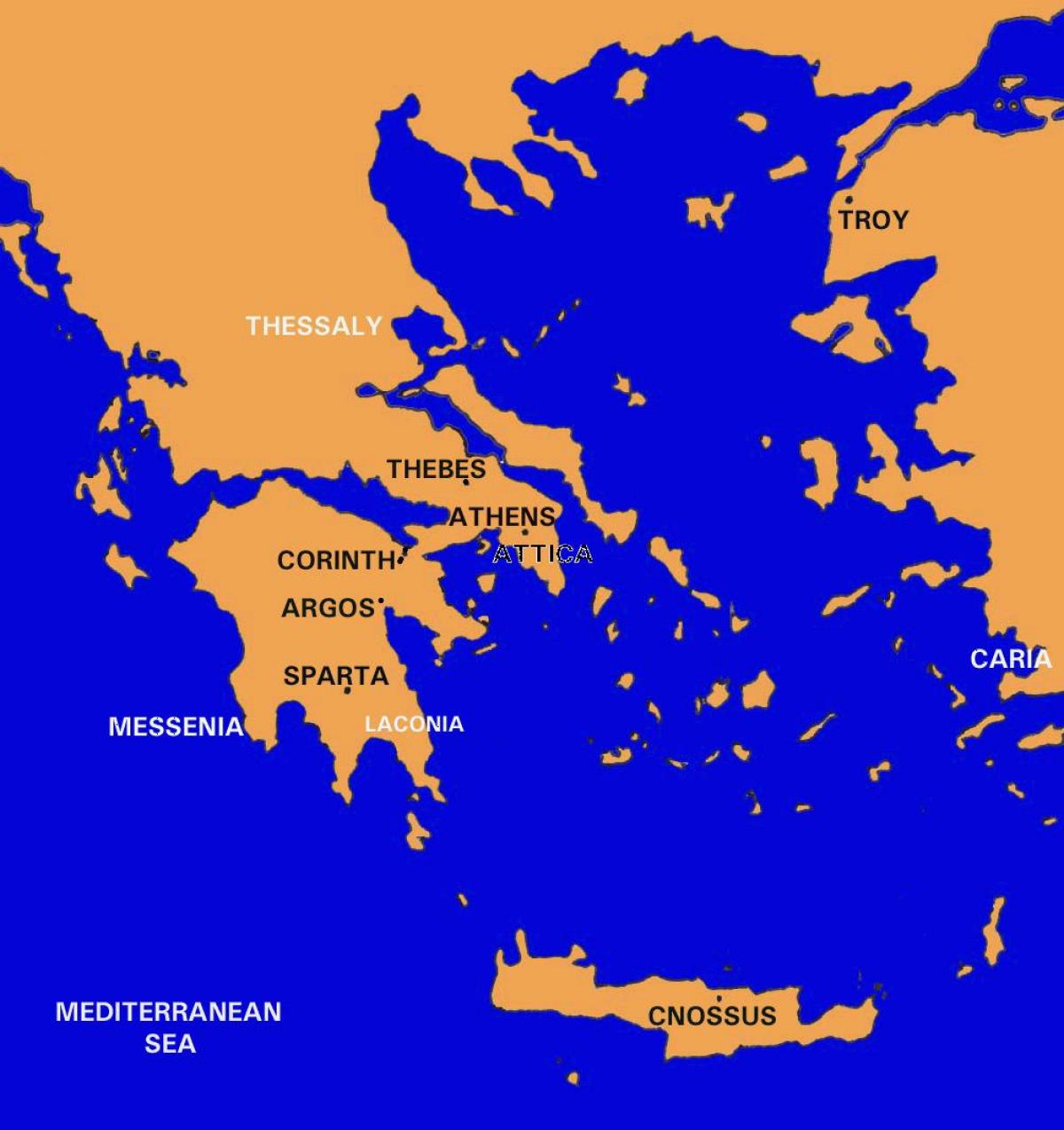 Een ander leven…
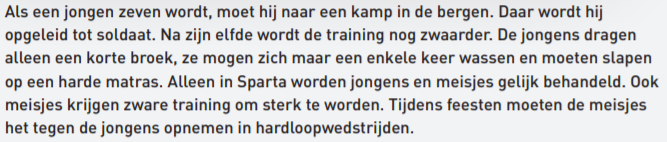 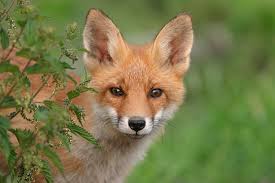 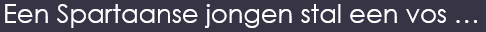 https://www.youtube.com/watch?v=M7V1a1I5BL0
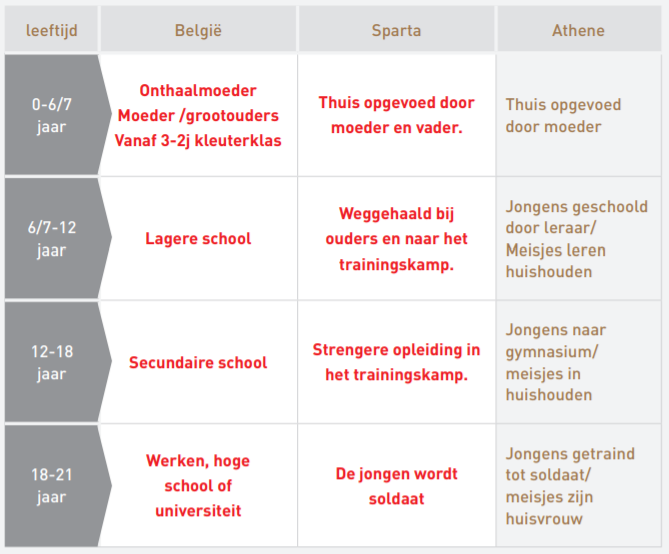 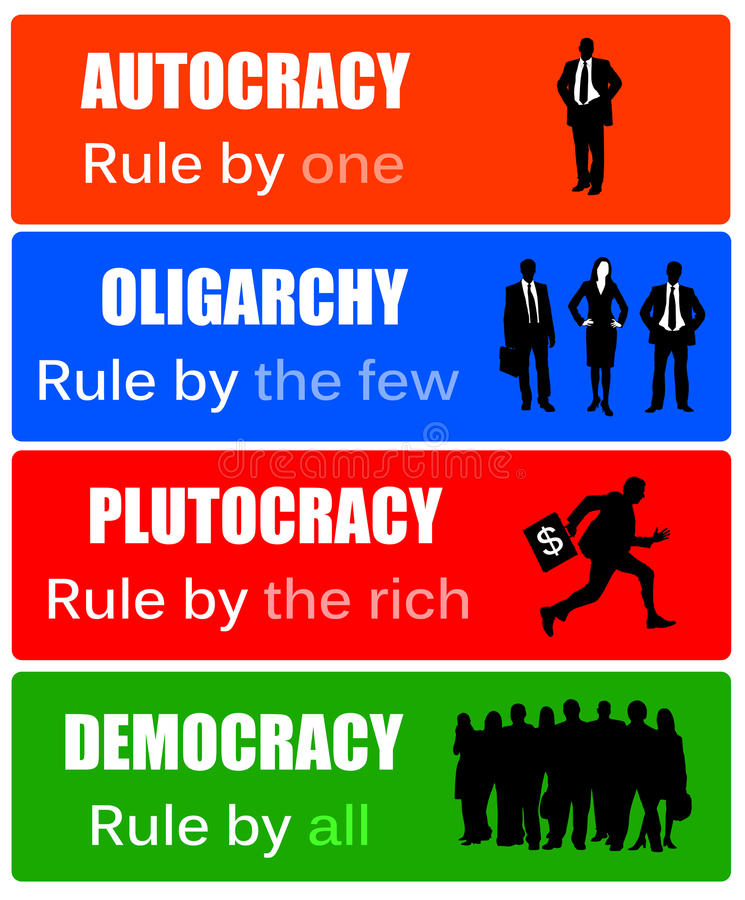 ὀλιγος  + 	κρατειν
  weinig	          heersen